Ярославская область, Некоузский муниципальный район,
с. Новый Некоуз
МДОУ Некоузский детский сад №3
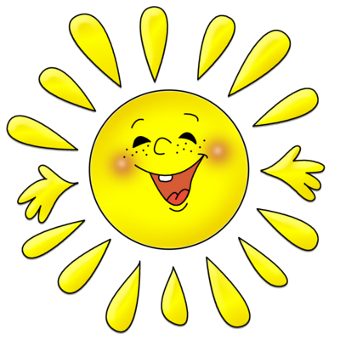 Детско-родительский адаптационный клуб
«Солнышко» 
как форма организации взаимодействия
 ДОУ и семьи
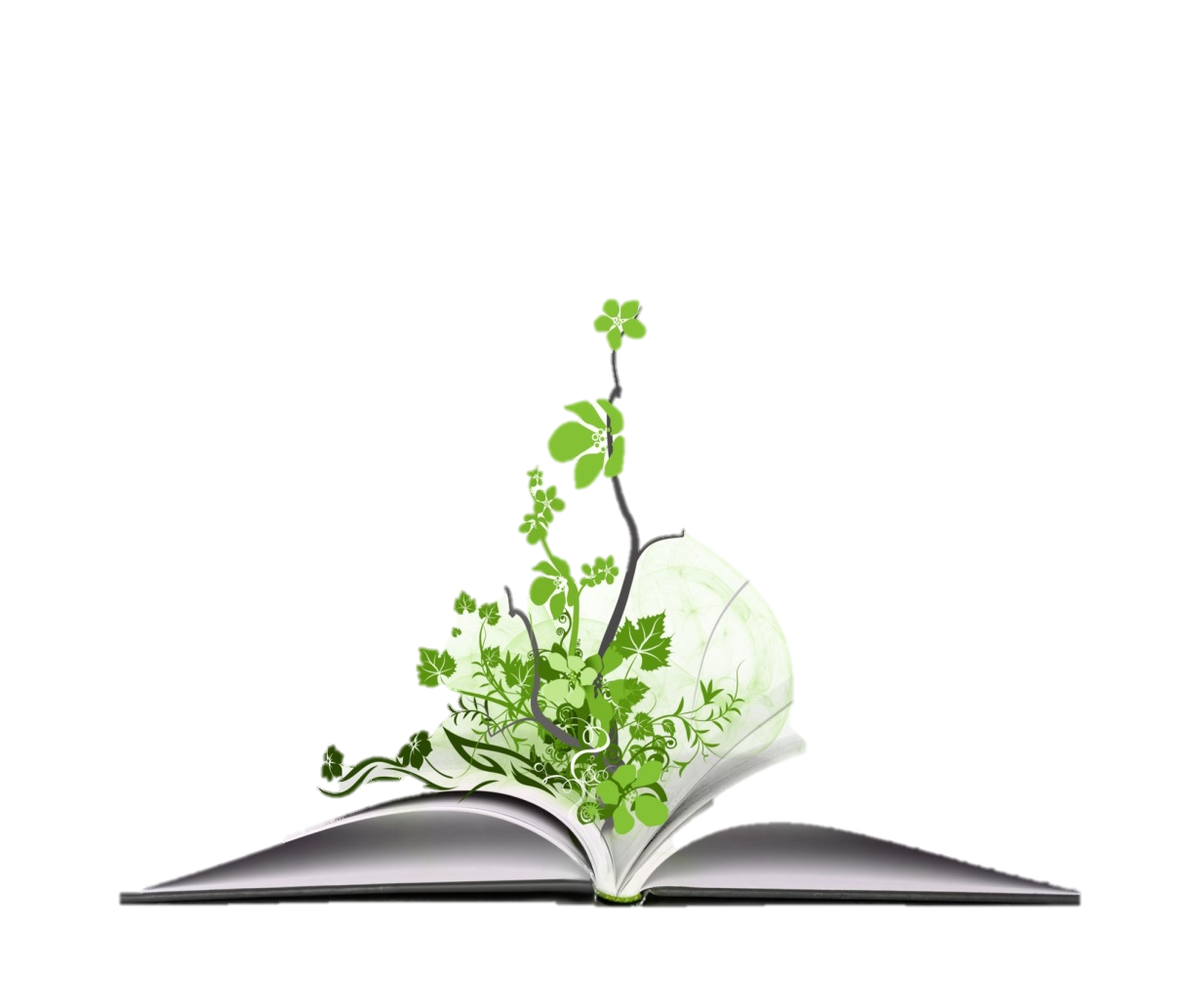 Автор:
Аскерова Аида Усмановна,
воспитатель первой 
квалификационной
 категории
Извлечения 
из Федерального Государственного Образовательного 
Стандарта дошкольного образования
Стандарт направлен на решение следующих задач:
создания благоприятных условий развития детей в соответствии с их возрастными и индивидуальными особенностями и склонностями;
обеспечения вариативности и разнообразия содержания Программ и организационных форм дошкольного образования;
формирования социокультурной среды, соответствующей возрастным, индивидуальным, психологическим и физиологическим особенностям детей;
обеспечения психолого-педагогической поддержки семьи и повышения компетентности родителей  в вопросах развития и образования, охраны и укрепления здоровья детей.
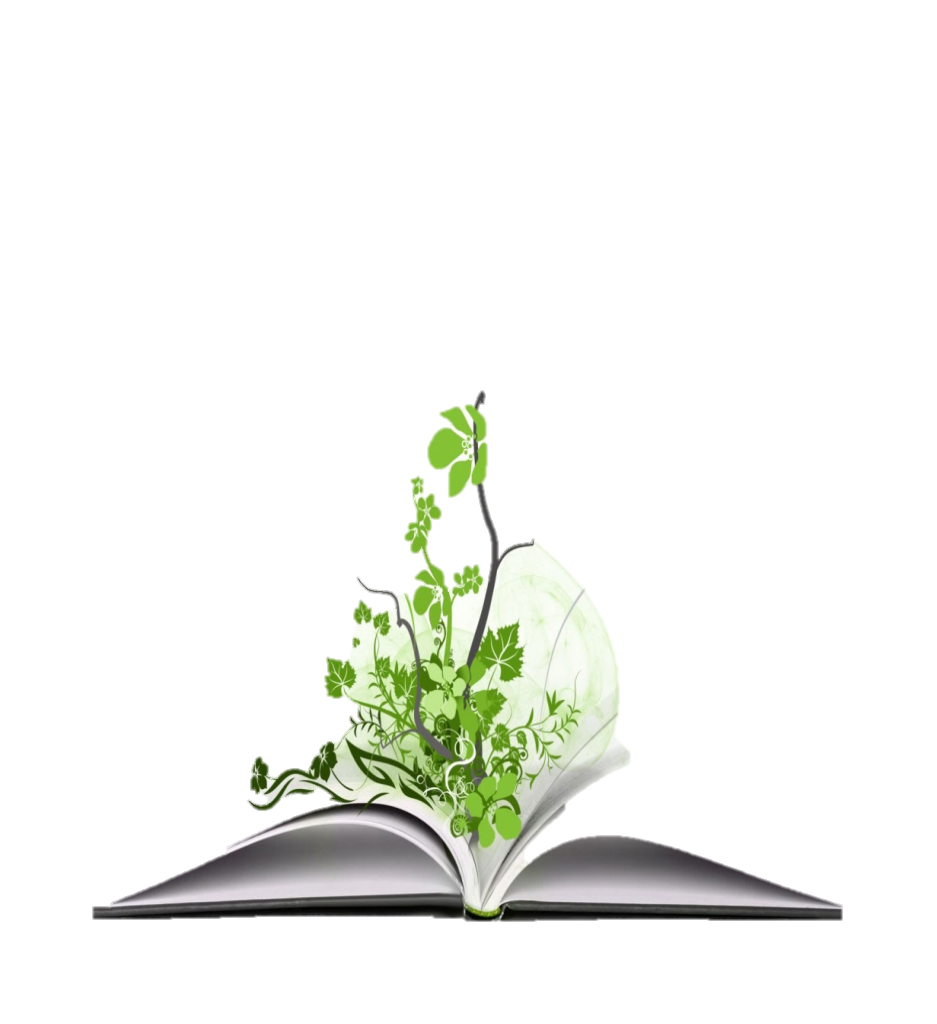 Актуальность
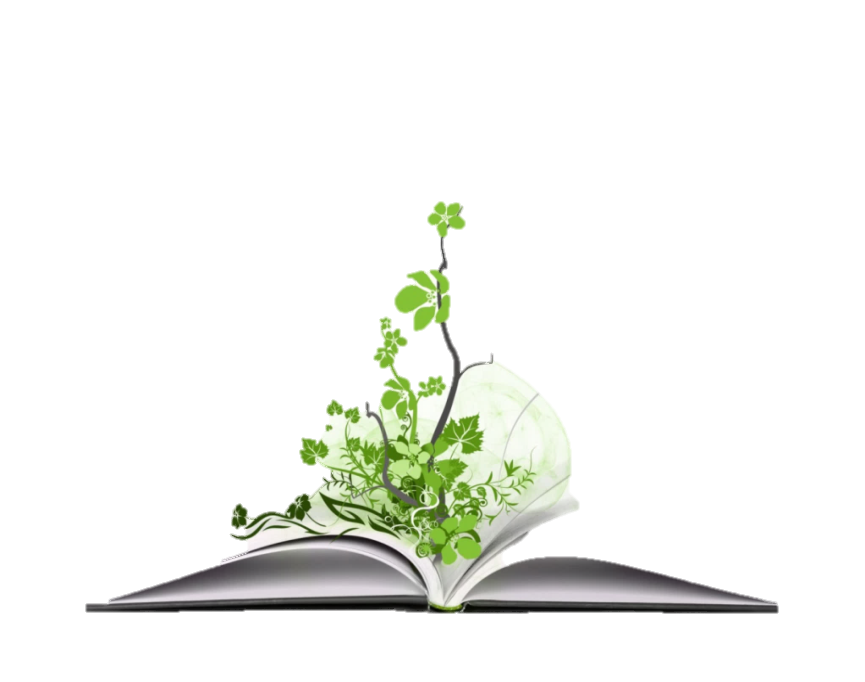 Цель
Задачи
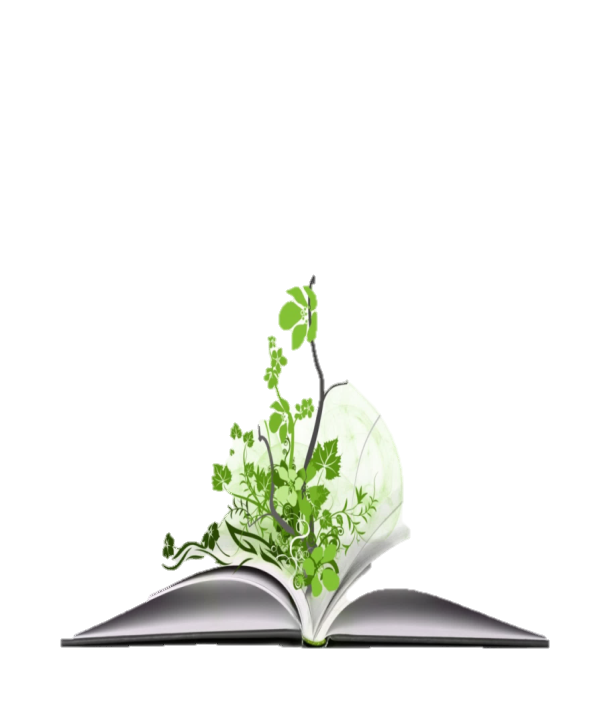 Методологическая  основа
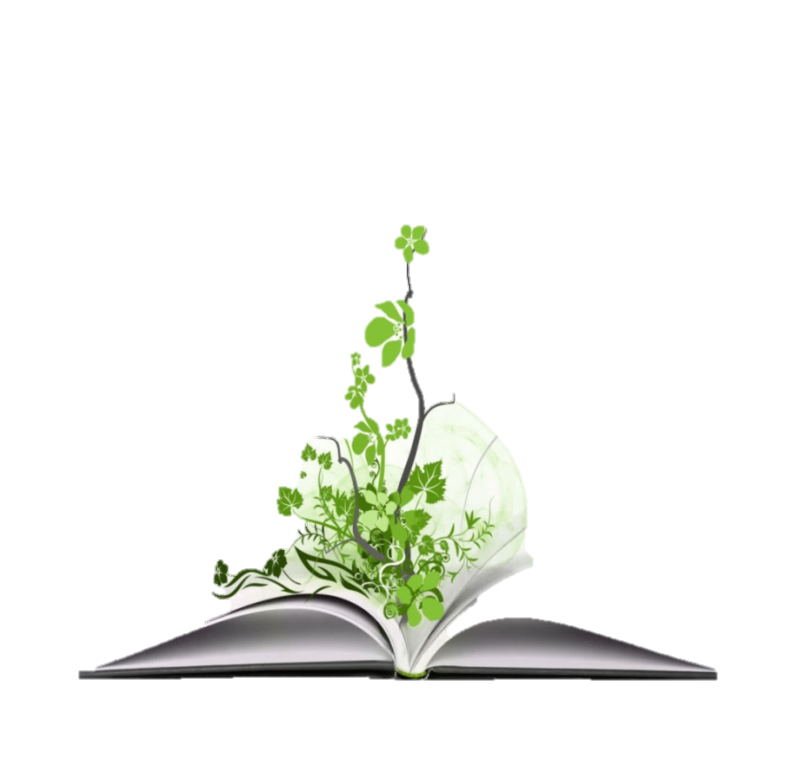 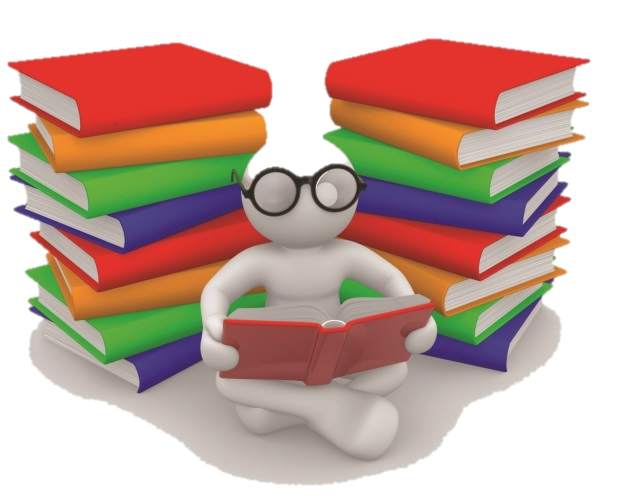 Участники Клуба
Модель взаимодействия участников клуба
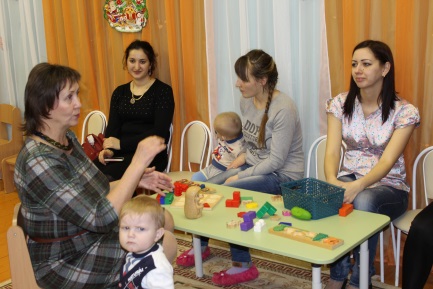 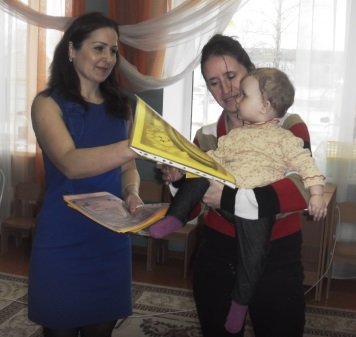 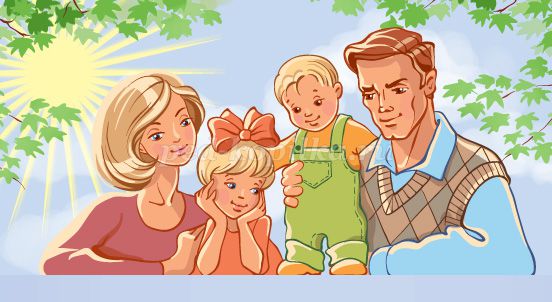 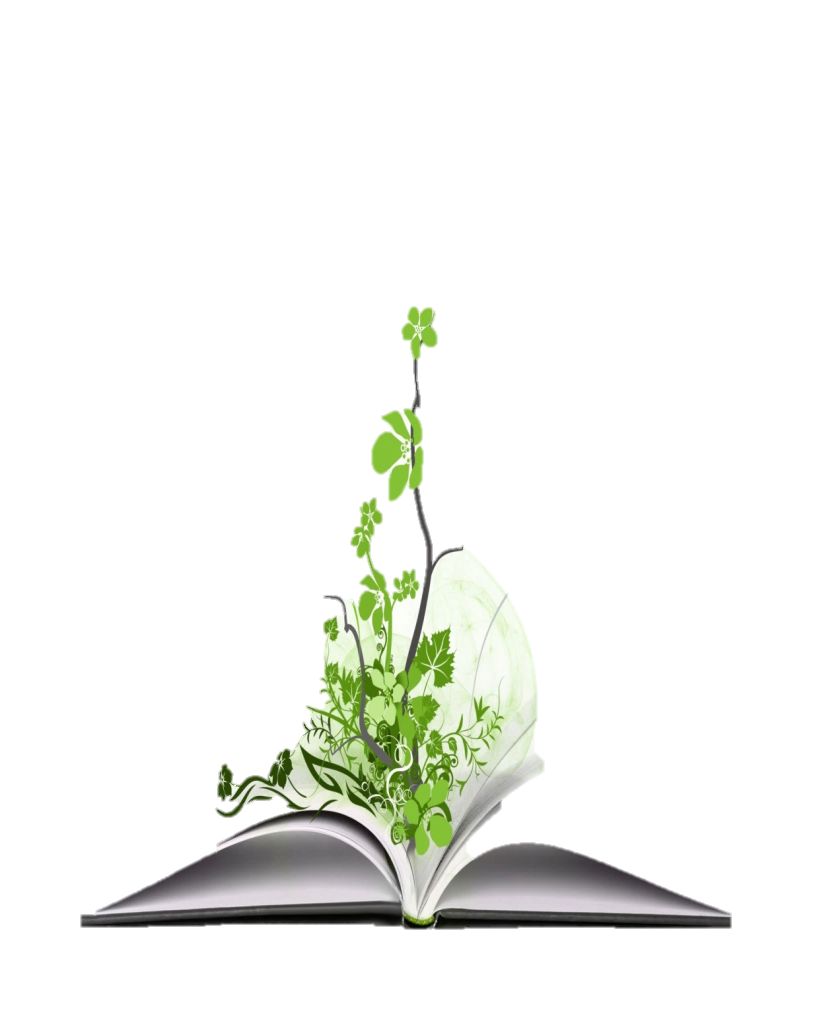 Семья
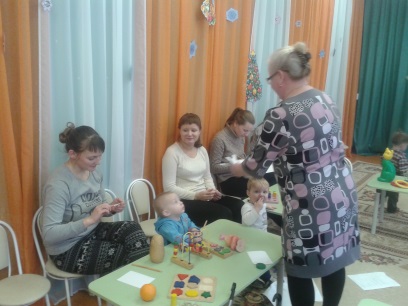 Функции участников
-планирование мероприятий на основе социального заказа родителей;-составление тематического плана;-информирование участников.
Руководитель
-консультирование;-педагогическая диагностика;
-участие в проведении детско-родительских встреч.
Узкие специалисты
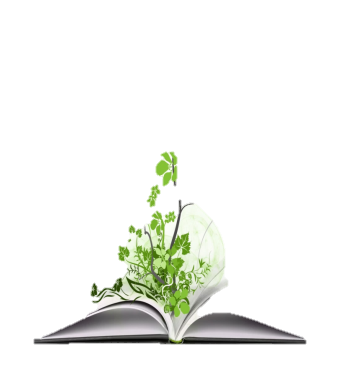 -наблюдение за адаптацией детей;-профилактический осмотр детей;-консультация родителей.
Медицинская сестра
-организация рабочего места;
- информирование родителей;-подготовка дидактического и методического сопровождения.
Воспитатели
1-й блок: работа с родителями
Цель: формирование у родителей уверенности
 в собственных педагогических возможностях 
в преодолении детьми адаптационного  кризиса.

Ожидаемые результаты: 
	Овладение родителей знаниями
 особенностей адаптационного периода и способами общения с детьми в соответствии с возрастом, 
укрепление партнерских отношений с семьёй.
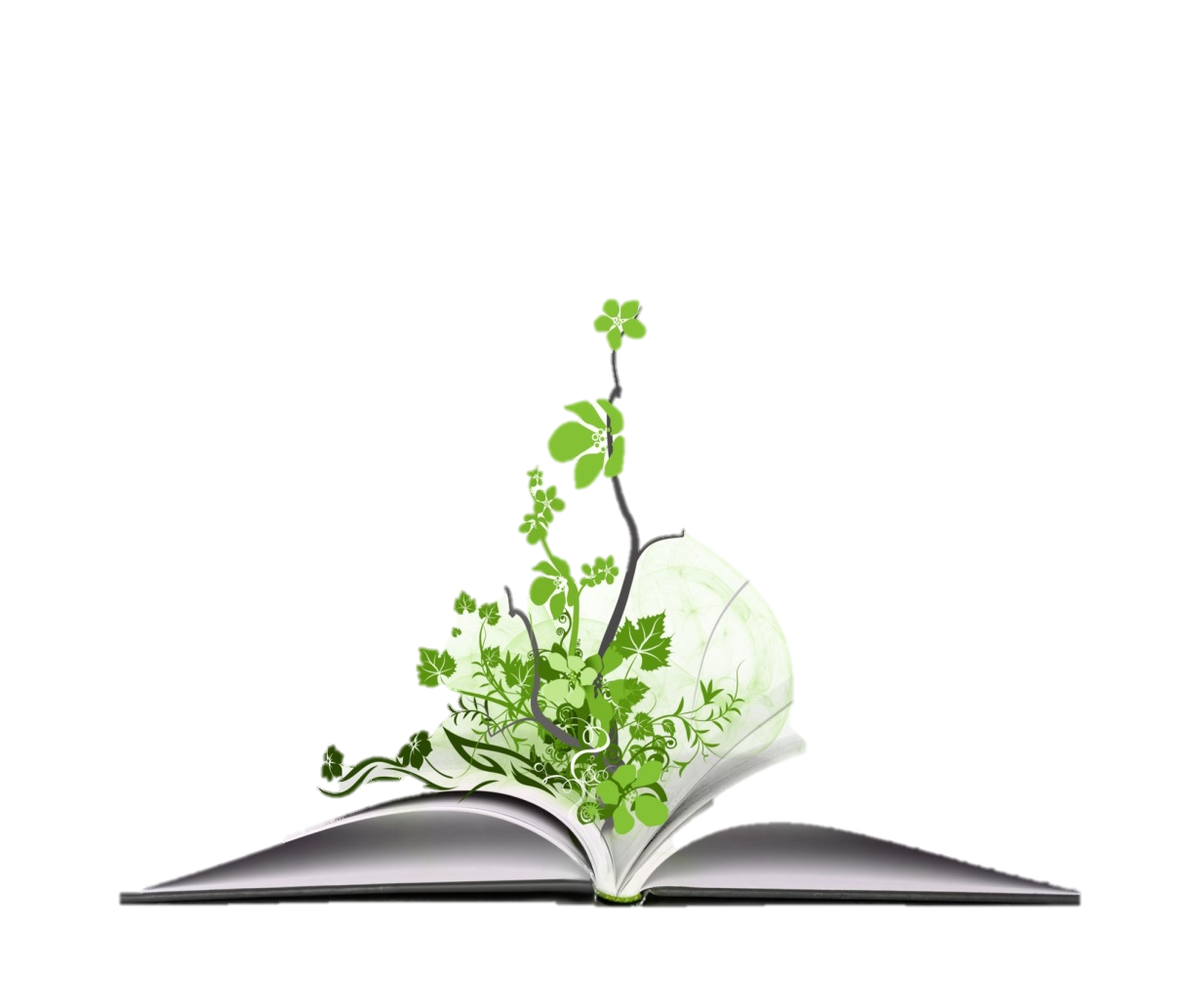 Основные принципы сотрудничества
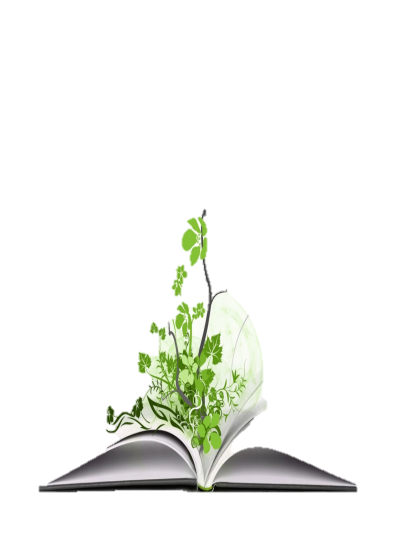 Основные  формы  работы клуба
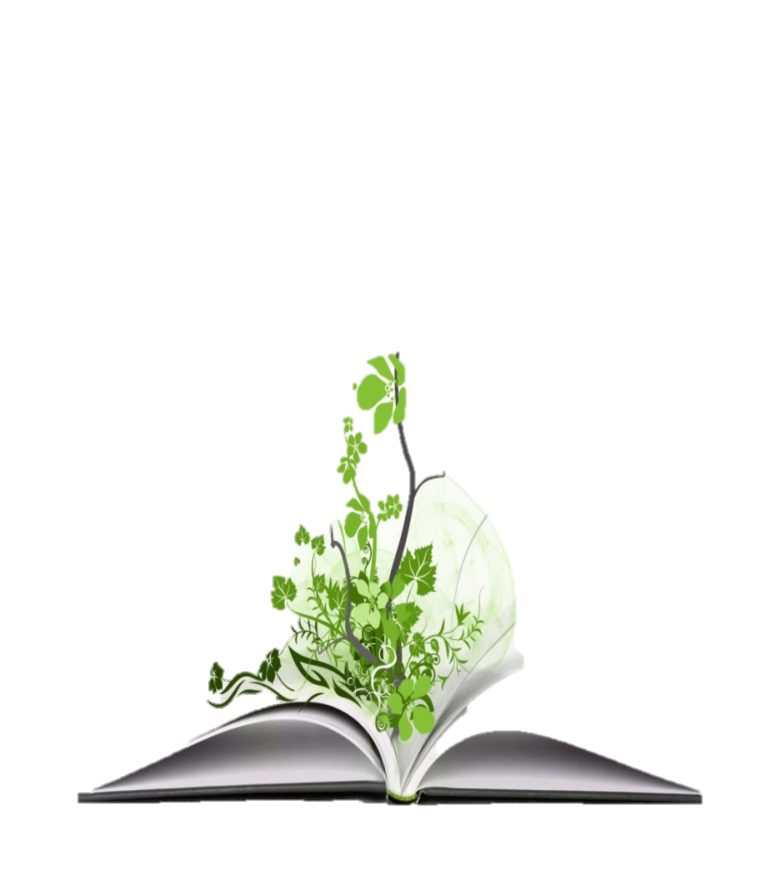 2-й блок
Совместная деятельность с детьми
Цель: формирование  игровых, коммуникативных навыков и познавательных процессов. 
Ожидаемые результаты: созданы комфортные условия  пребывания ребёнка в группе, обеспечена лёгкая степень адаптации к условиям ДОУ
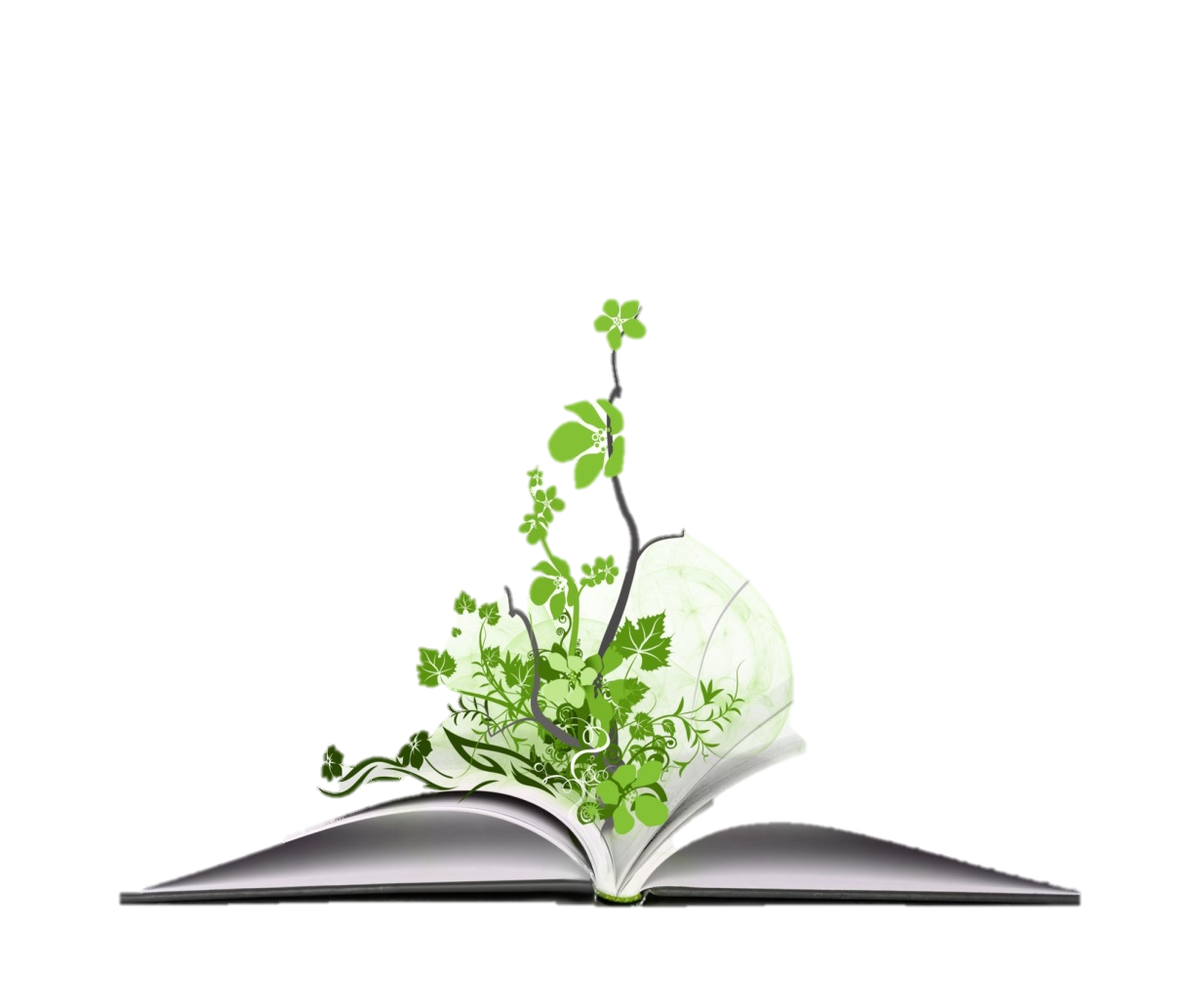 1-й этап  
«Мы играем только с мамой»
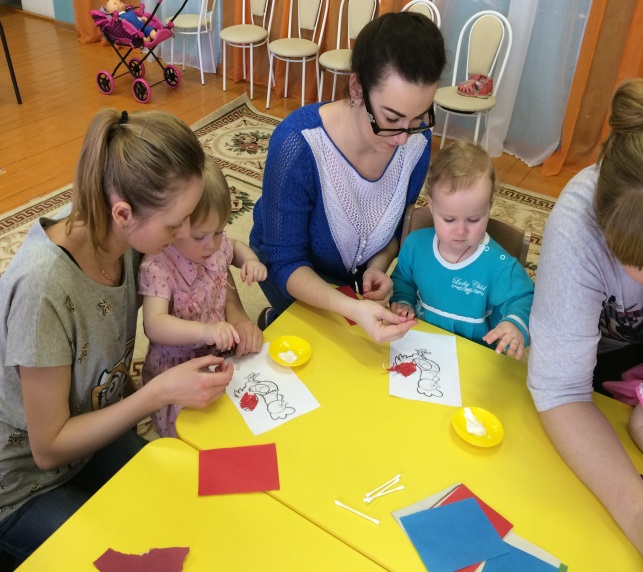 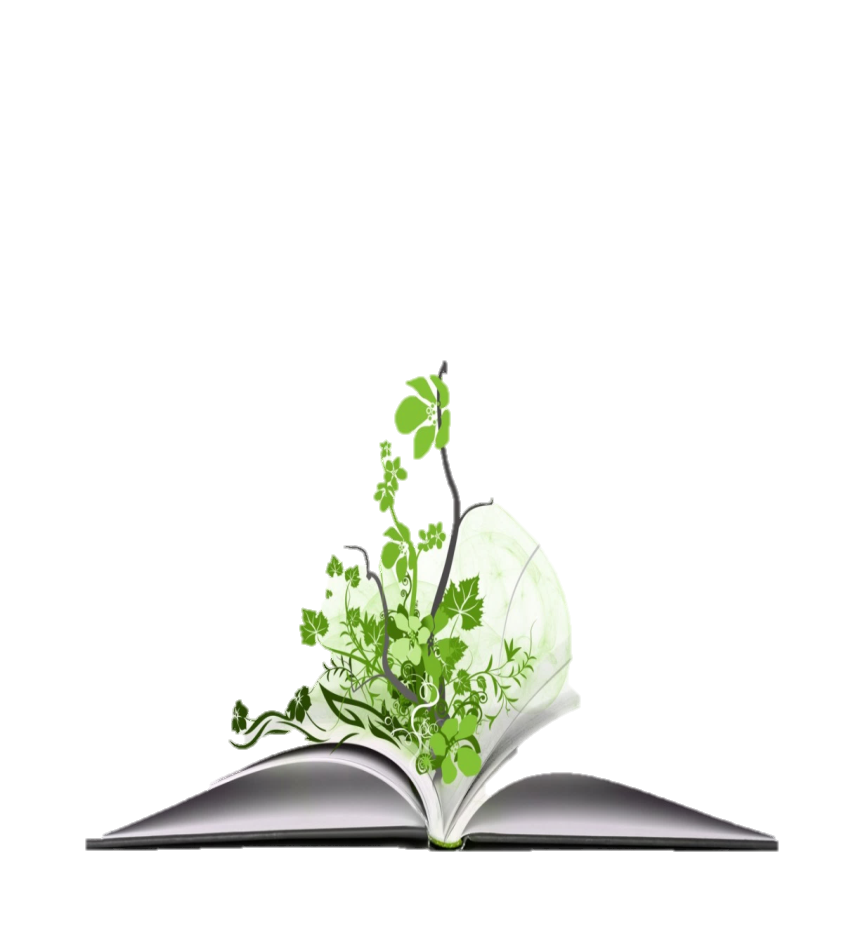 2-й этап 
 «Я играю, а мама рядом»
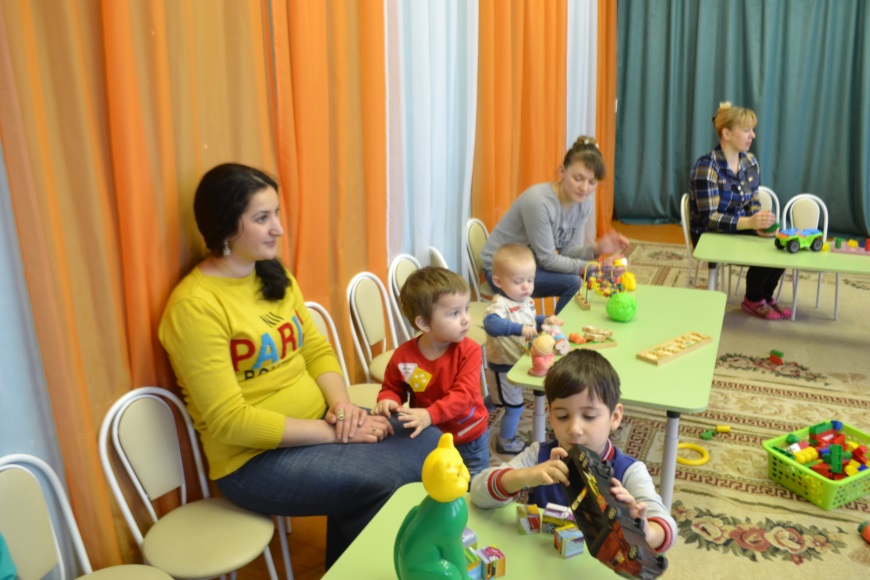 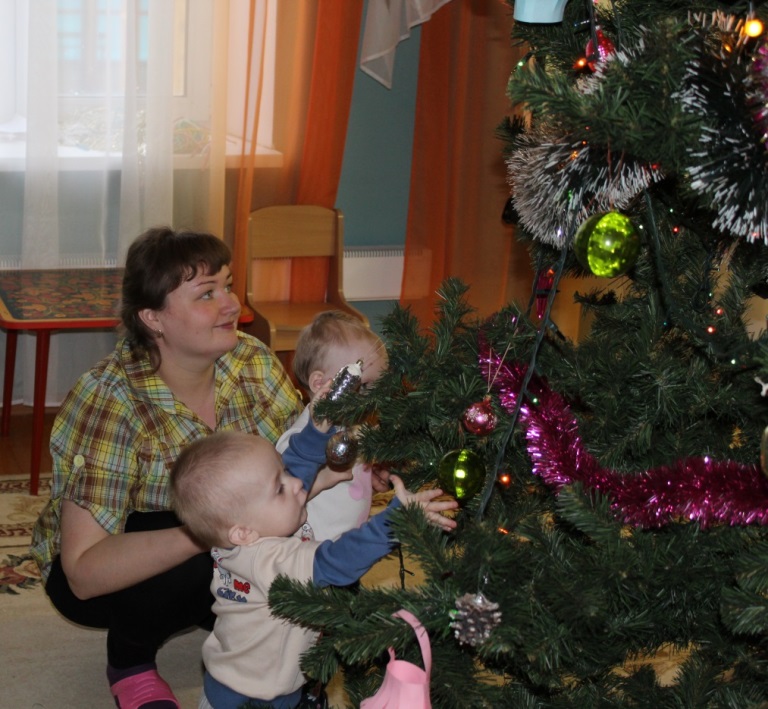 3-й этап
 «Я немножко поиграю один, 
а мама может уйти 
на некоторое время»
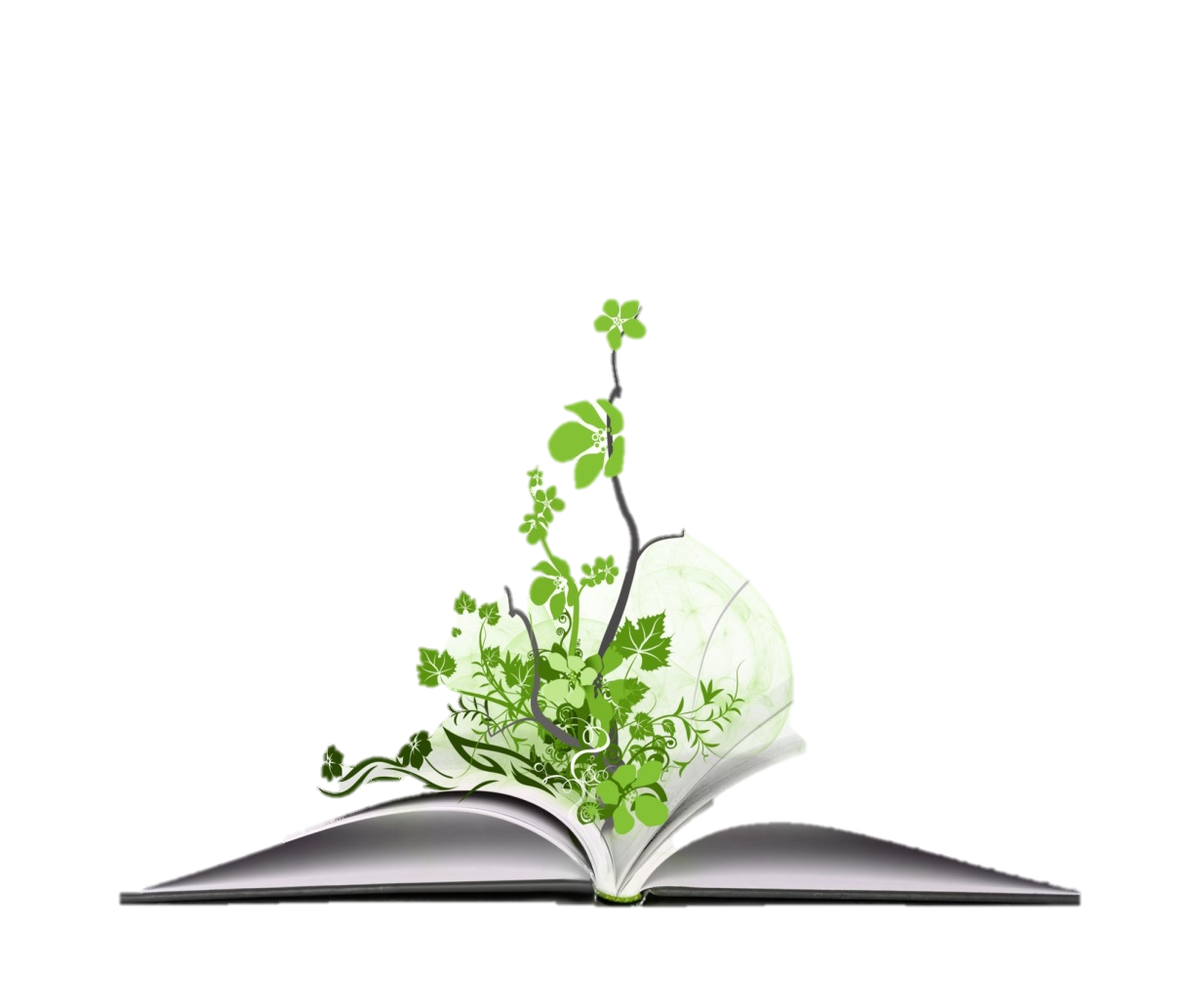 4-й этап 
«Мне хорошо и спокойно,
 я могу остаться здесь без мамы»
СРАВНИТЕЛЬНЫЙ УРОВЕНЬ
 АДАПТАЦИИ ДЕТЕЙ К ДОУ
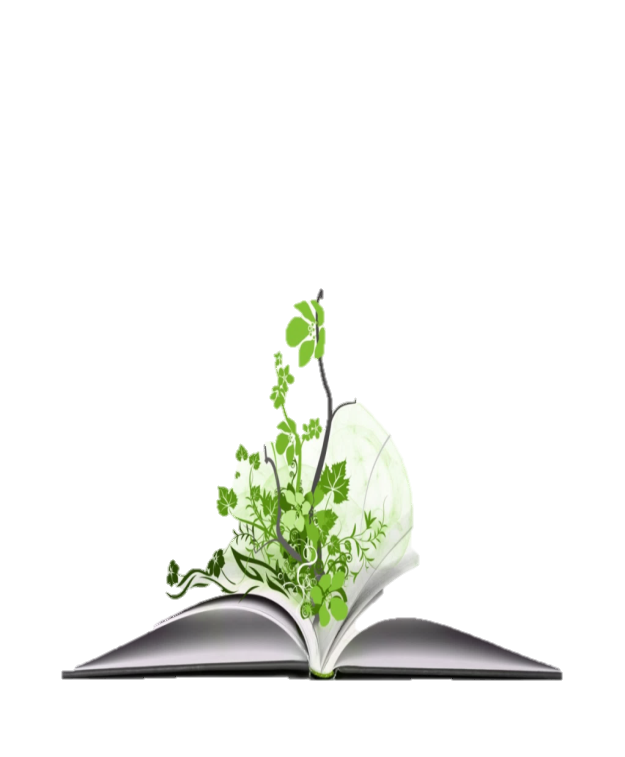 Вовлечённость родителей
 в работу семейного клуба
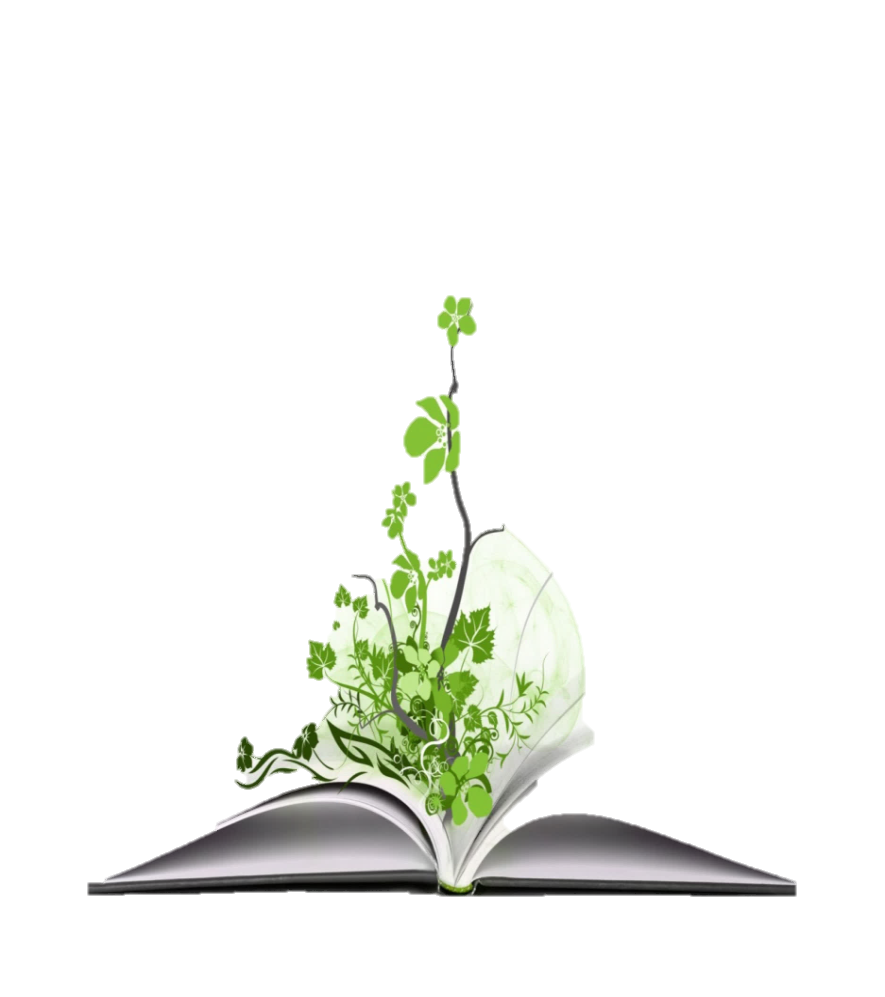 Удовлетворённость родителей 
деятельностью семейного клуба
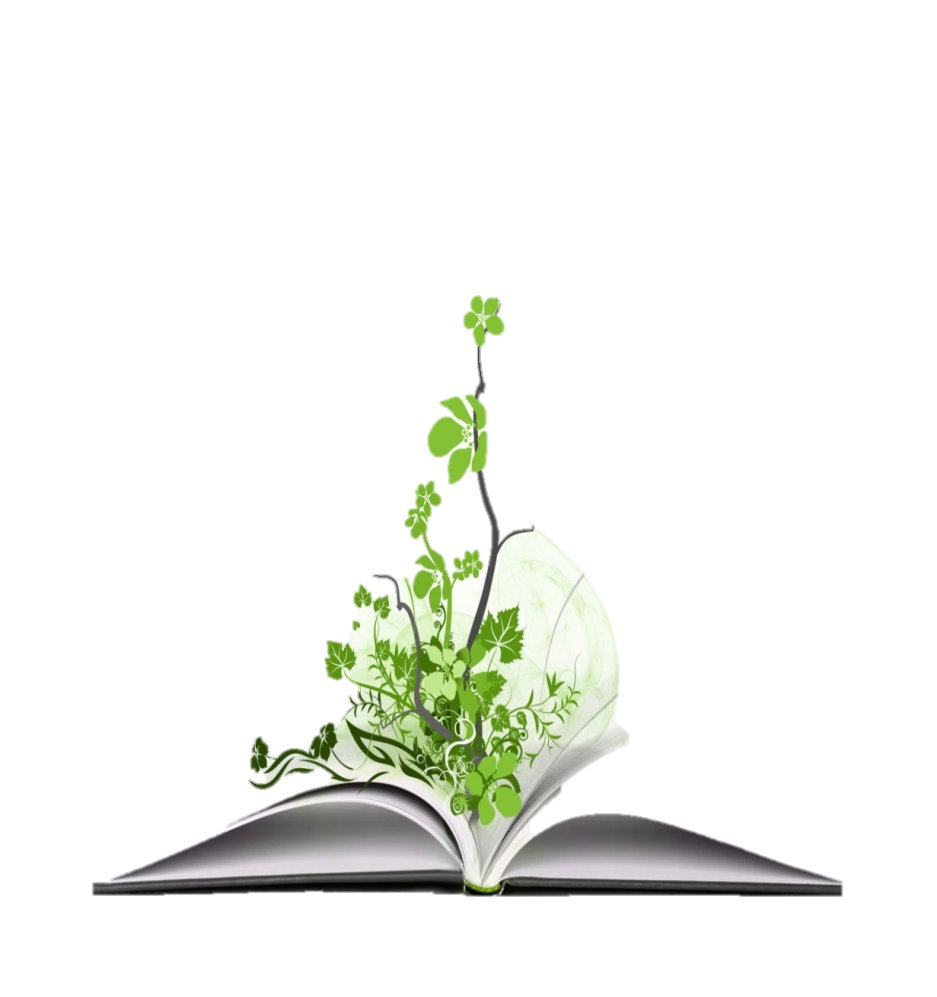 Заключение
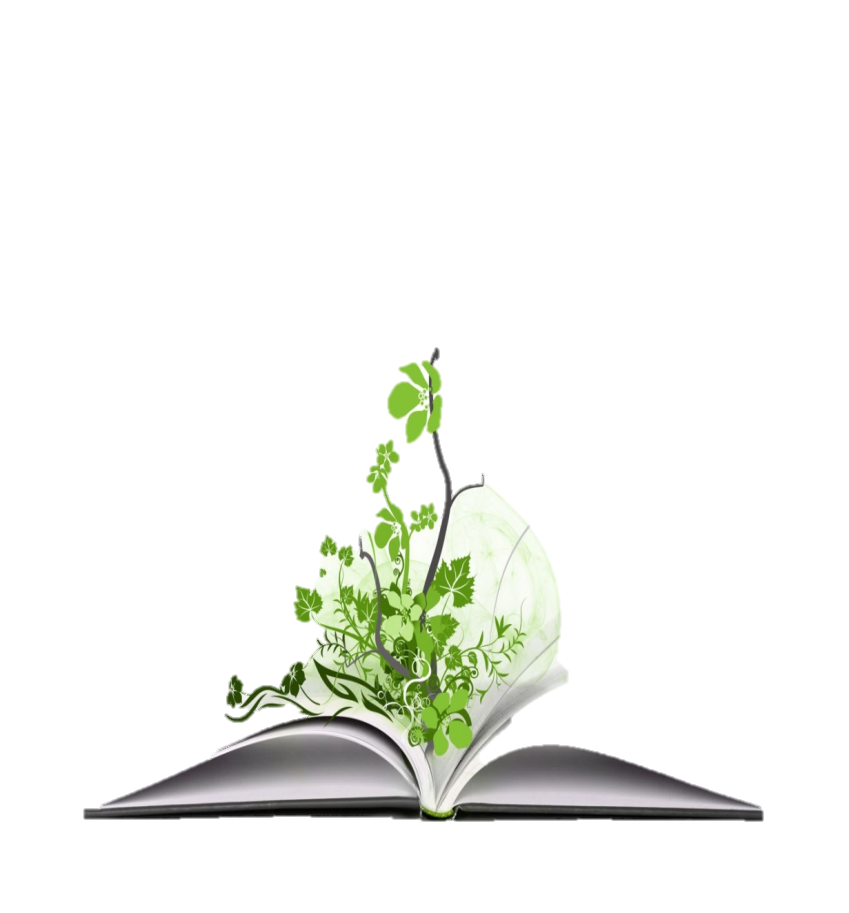 Отзывы родителей
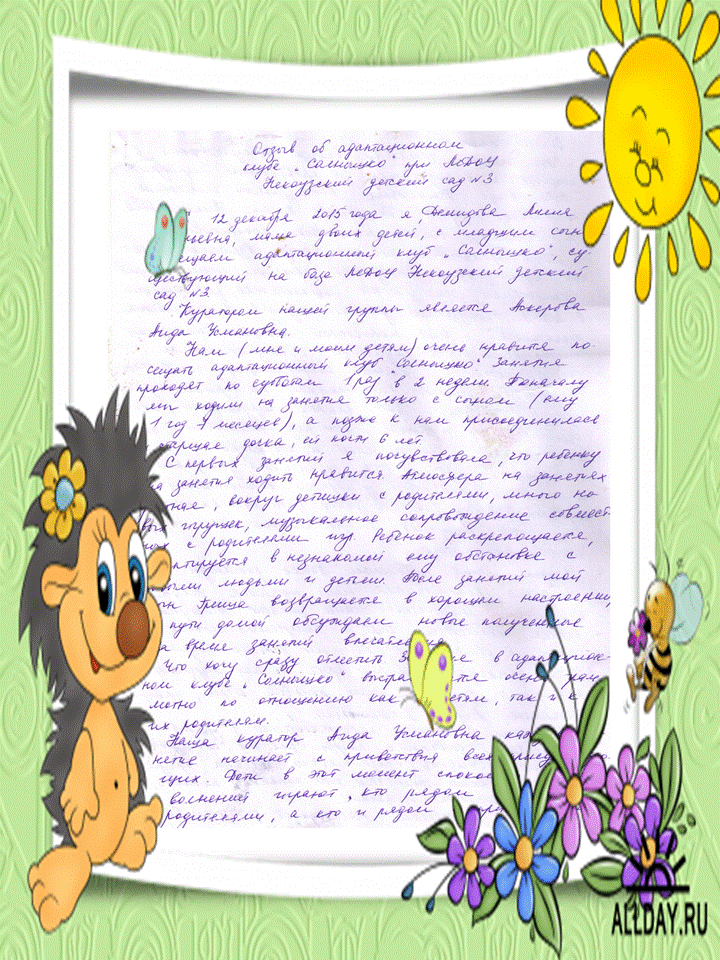 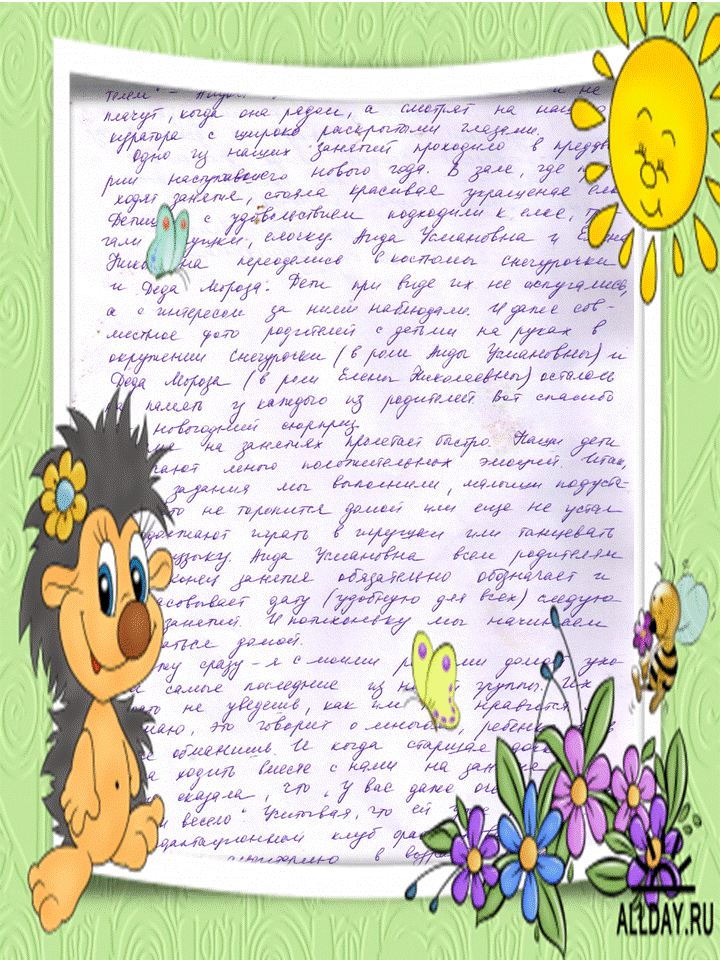 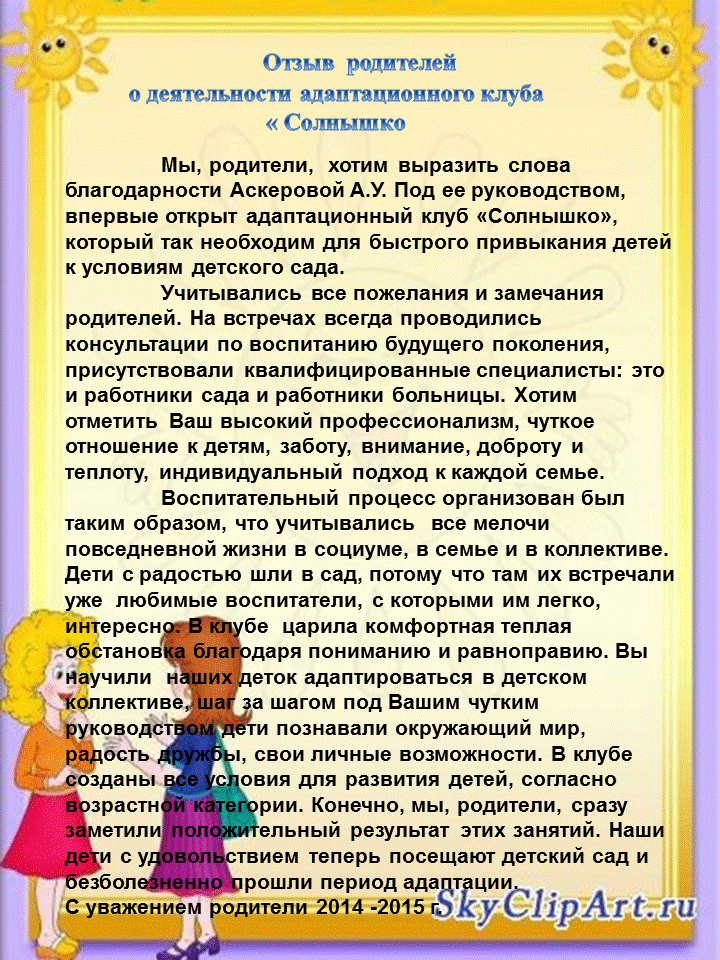 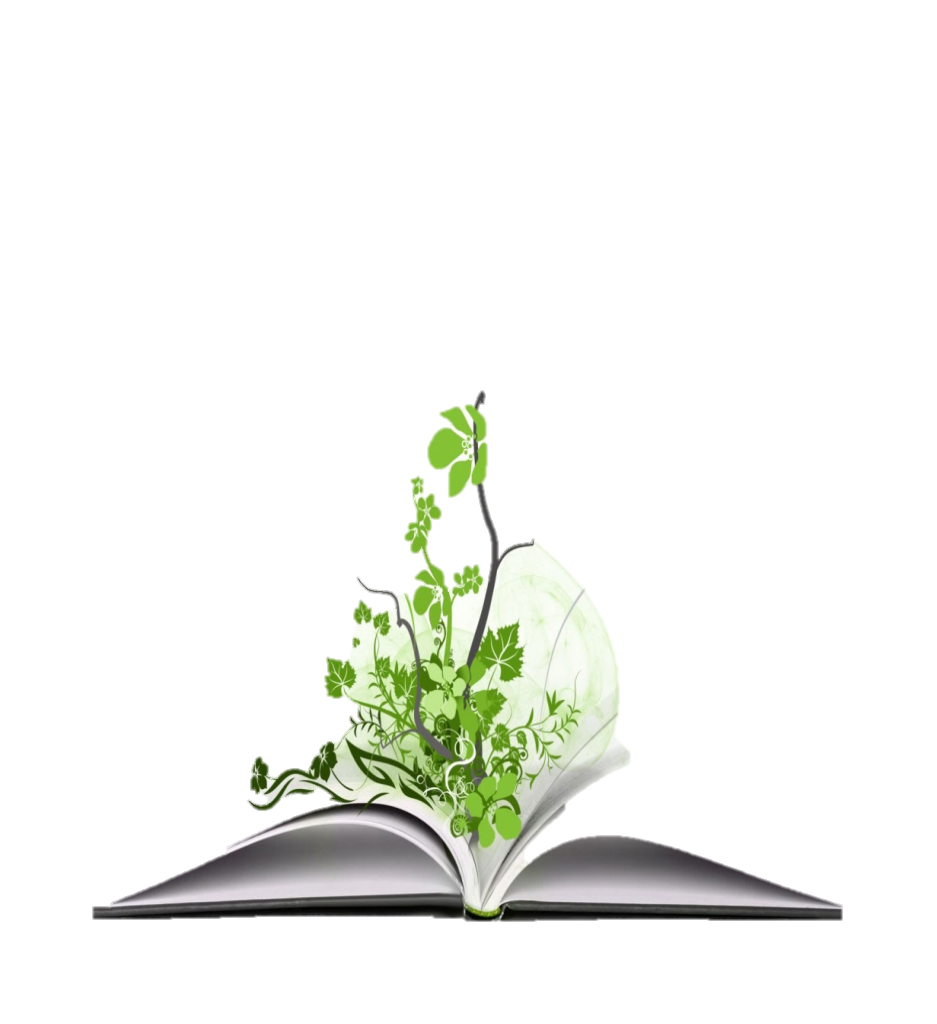 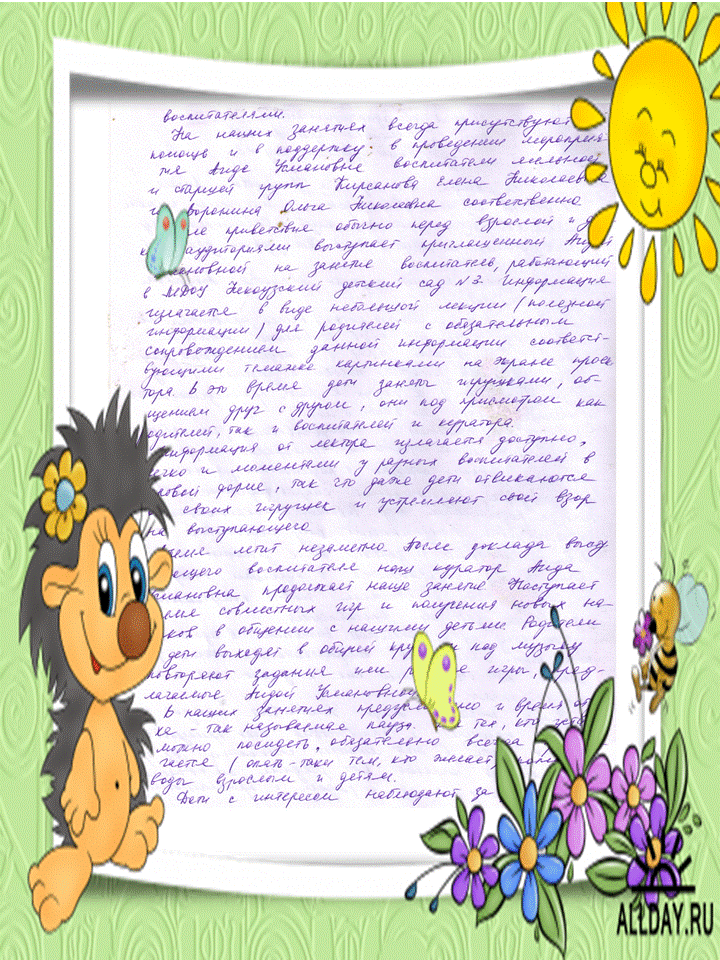 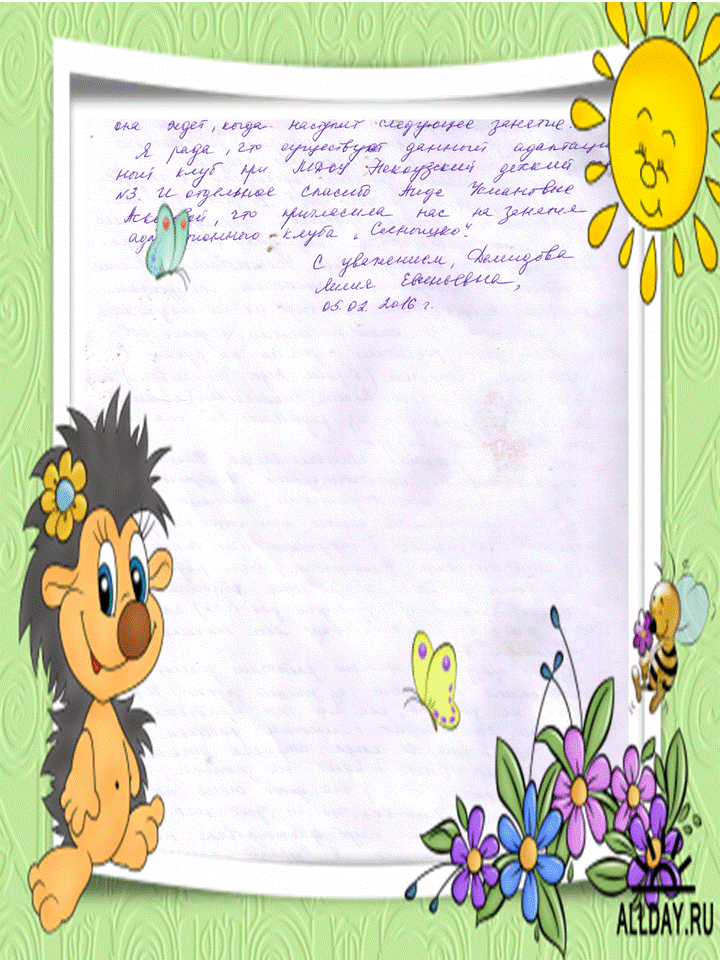 Памятки для  родителей
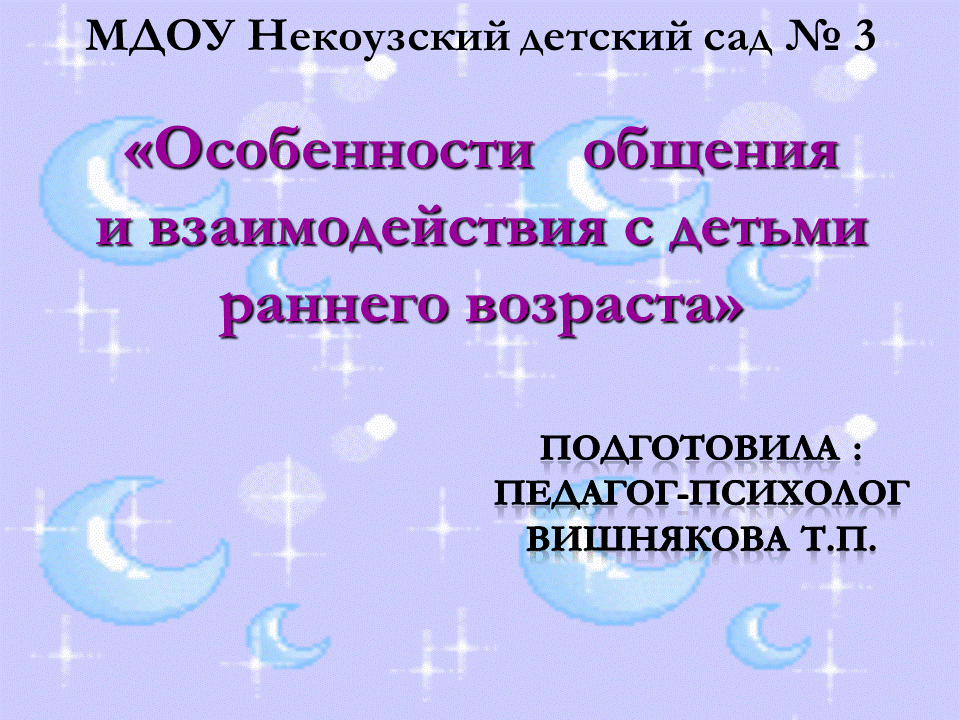 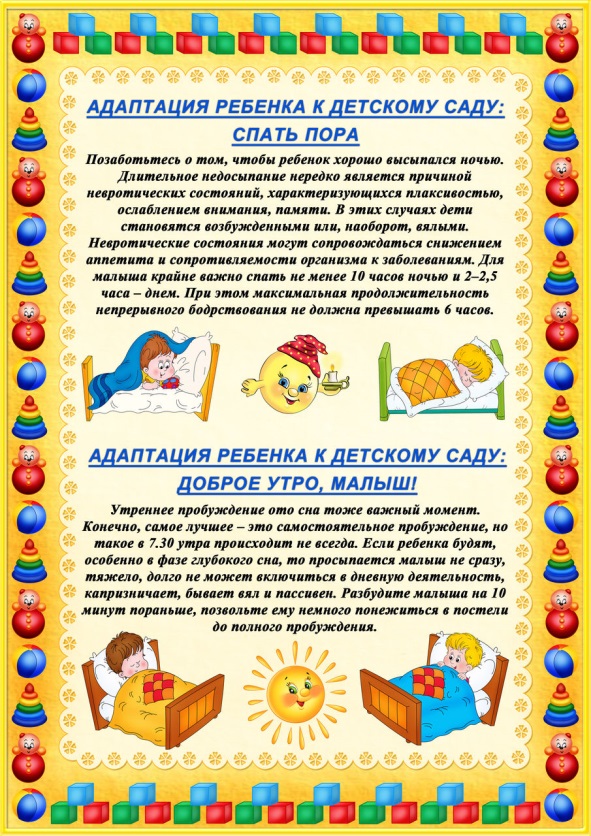 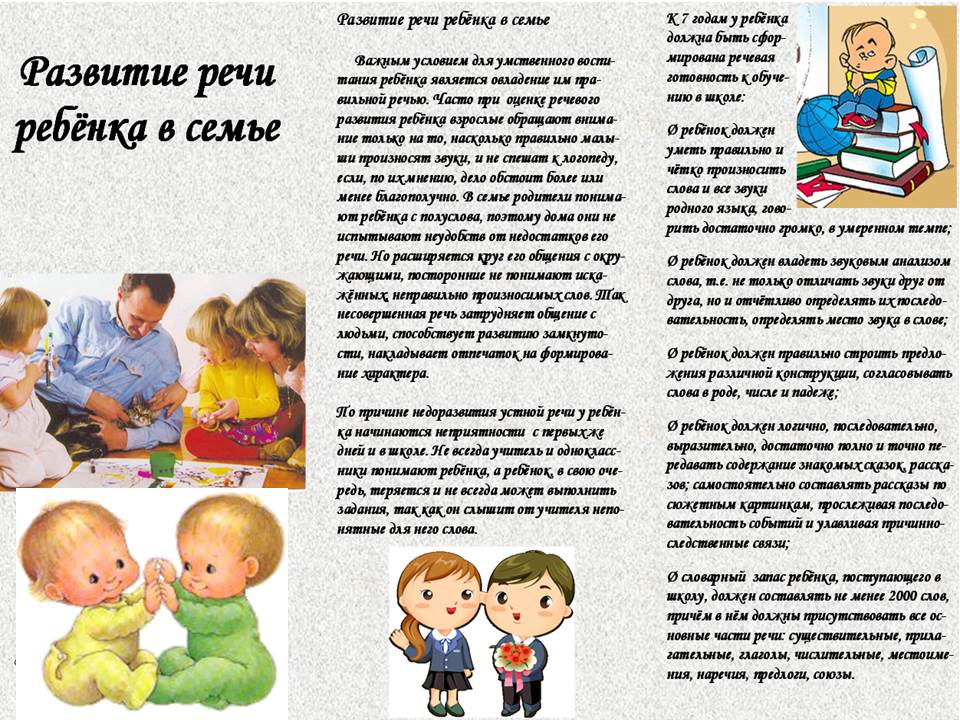 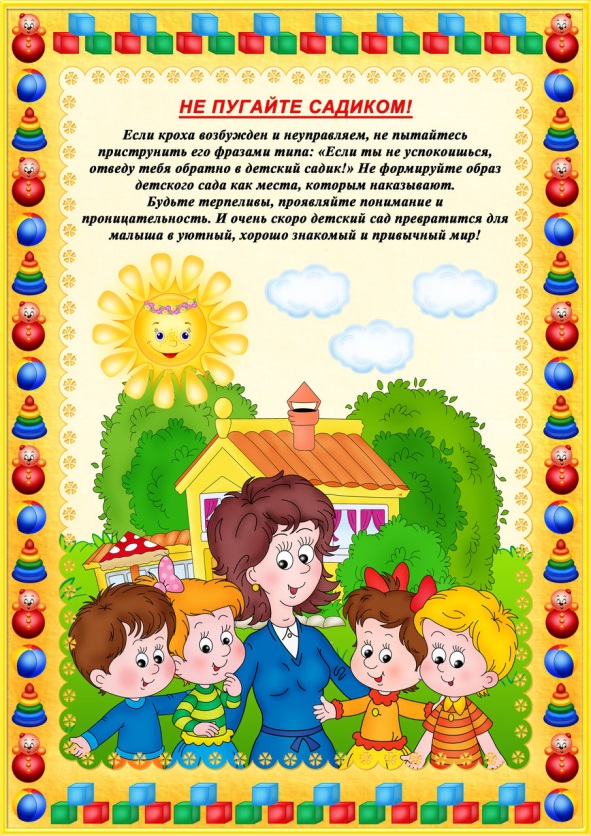 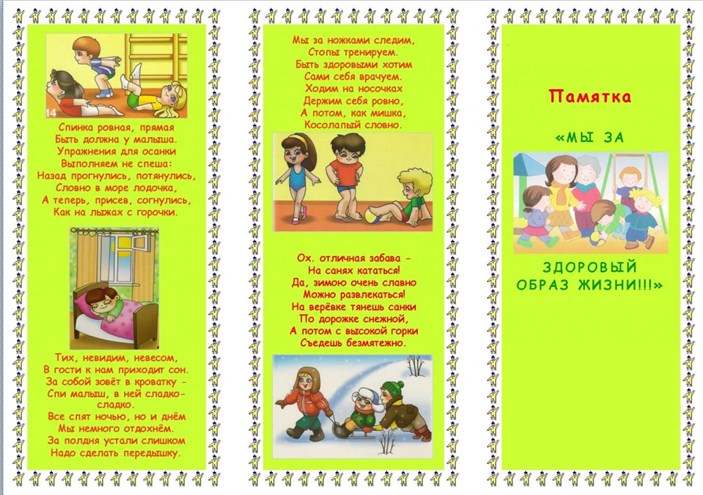 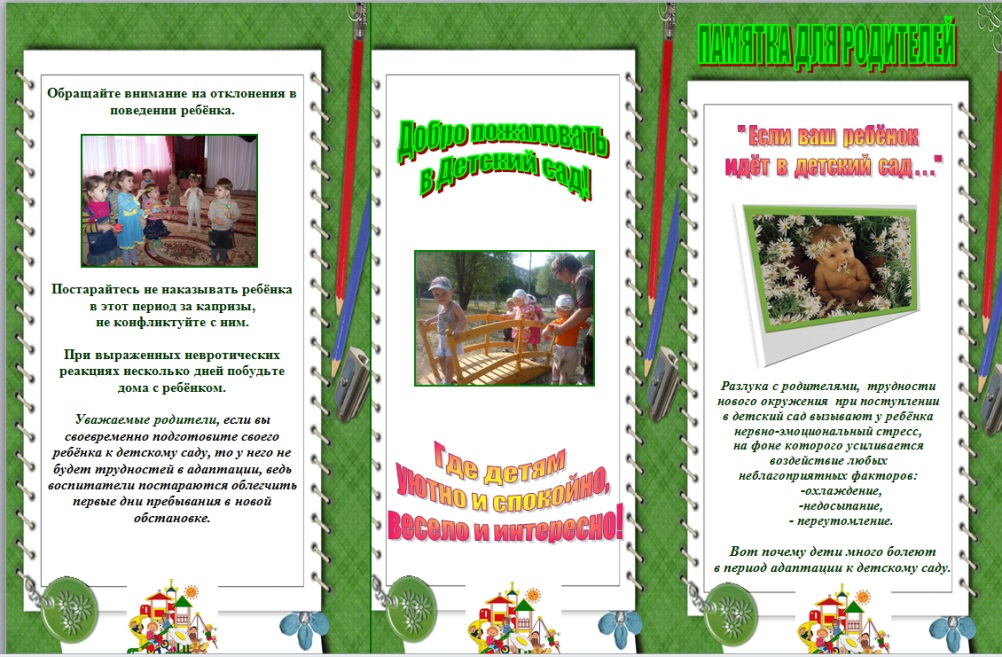 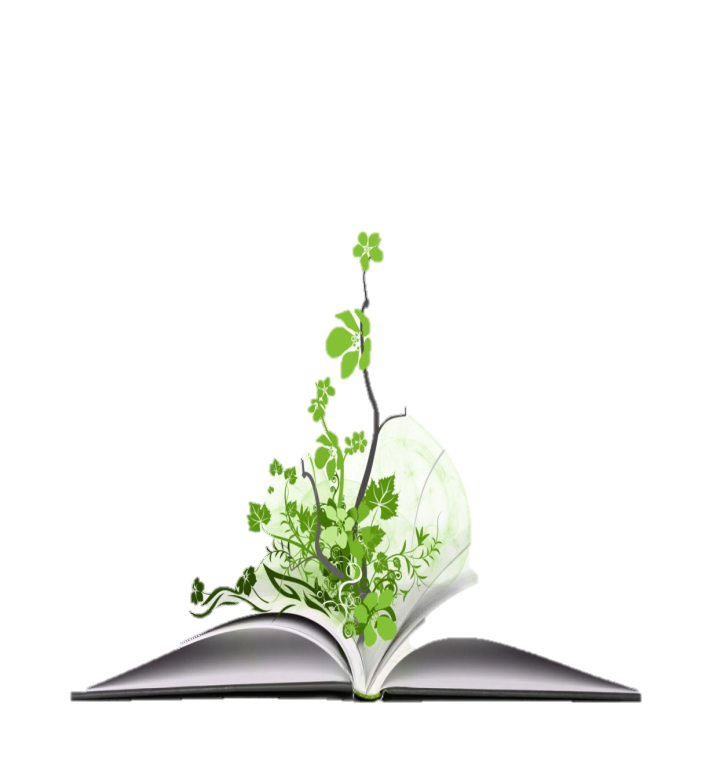 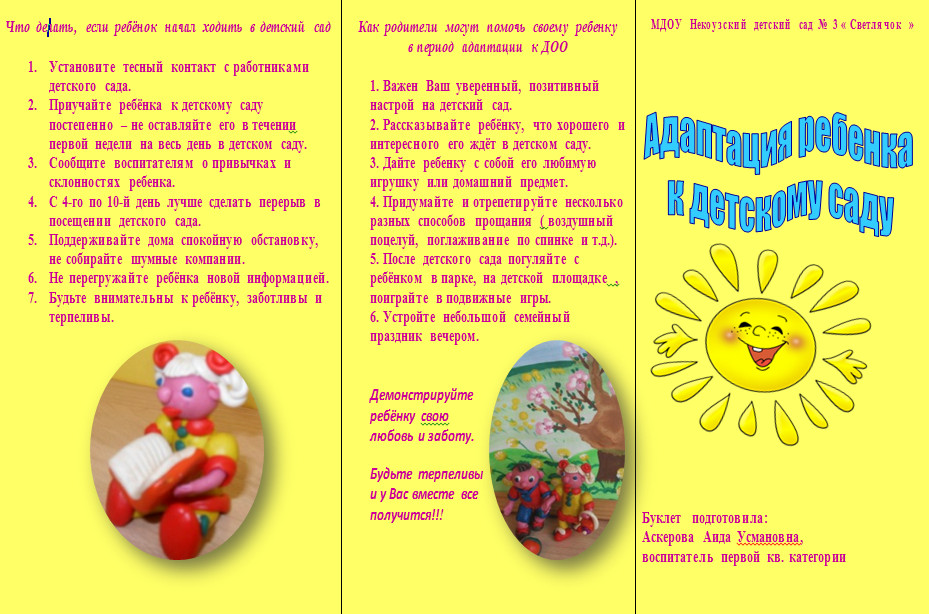 Наши достижения
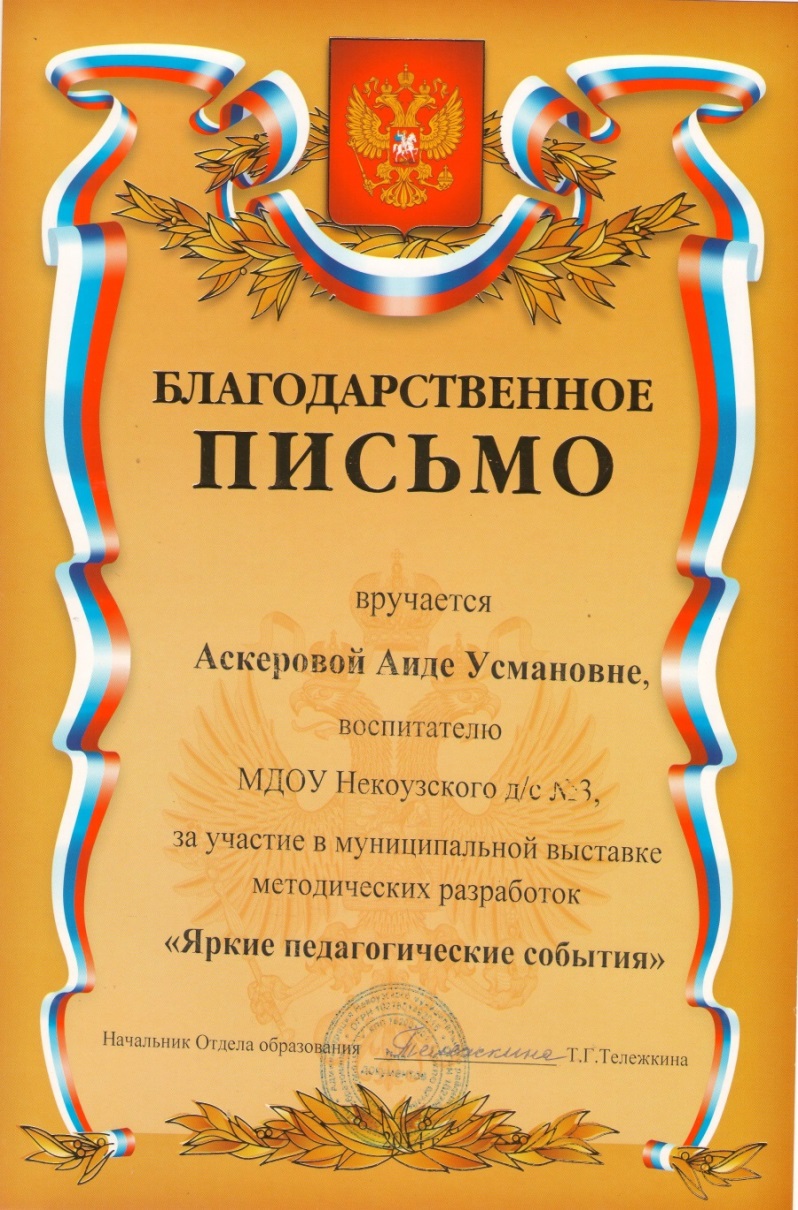 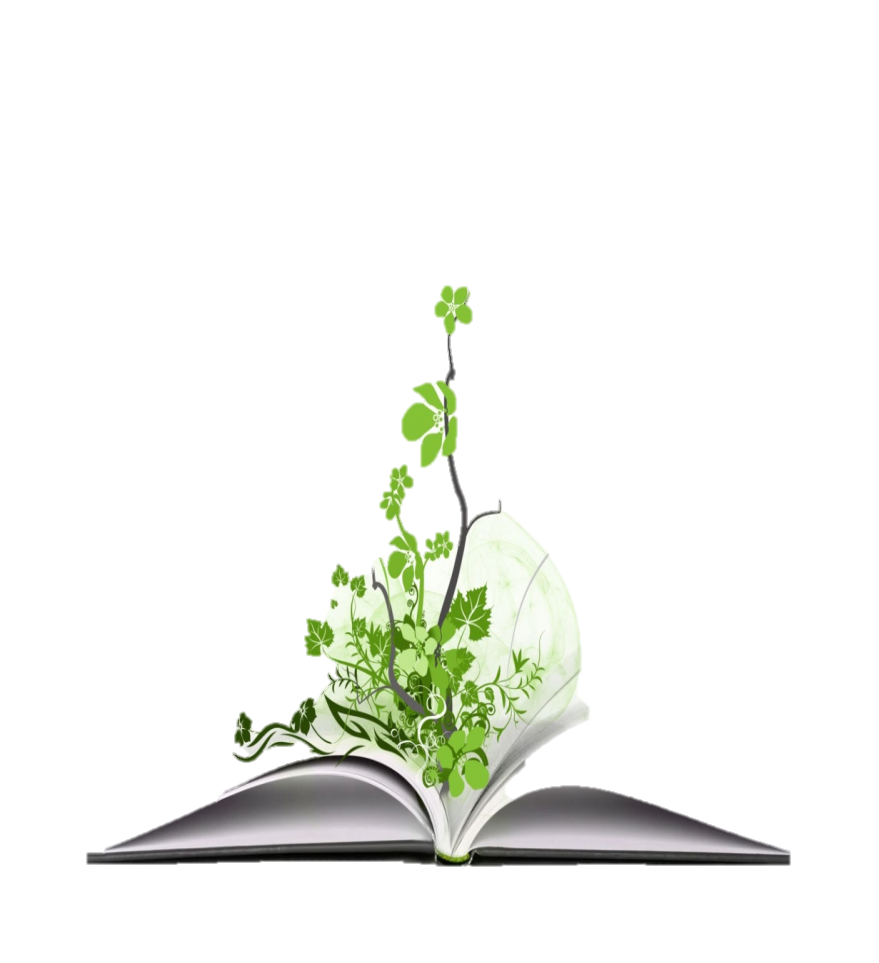 Участие в муниципальной выставке методических разработок 
«Яркие педагогические события»
Август 2014 год
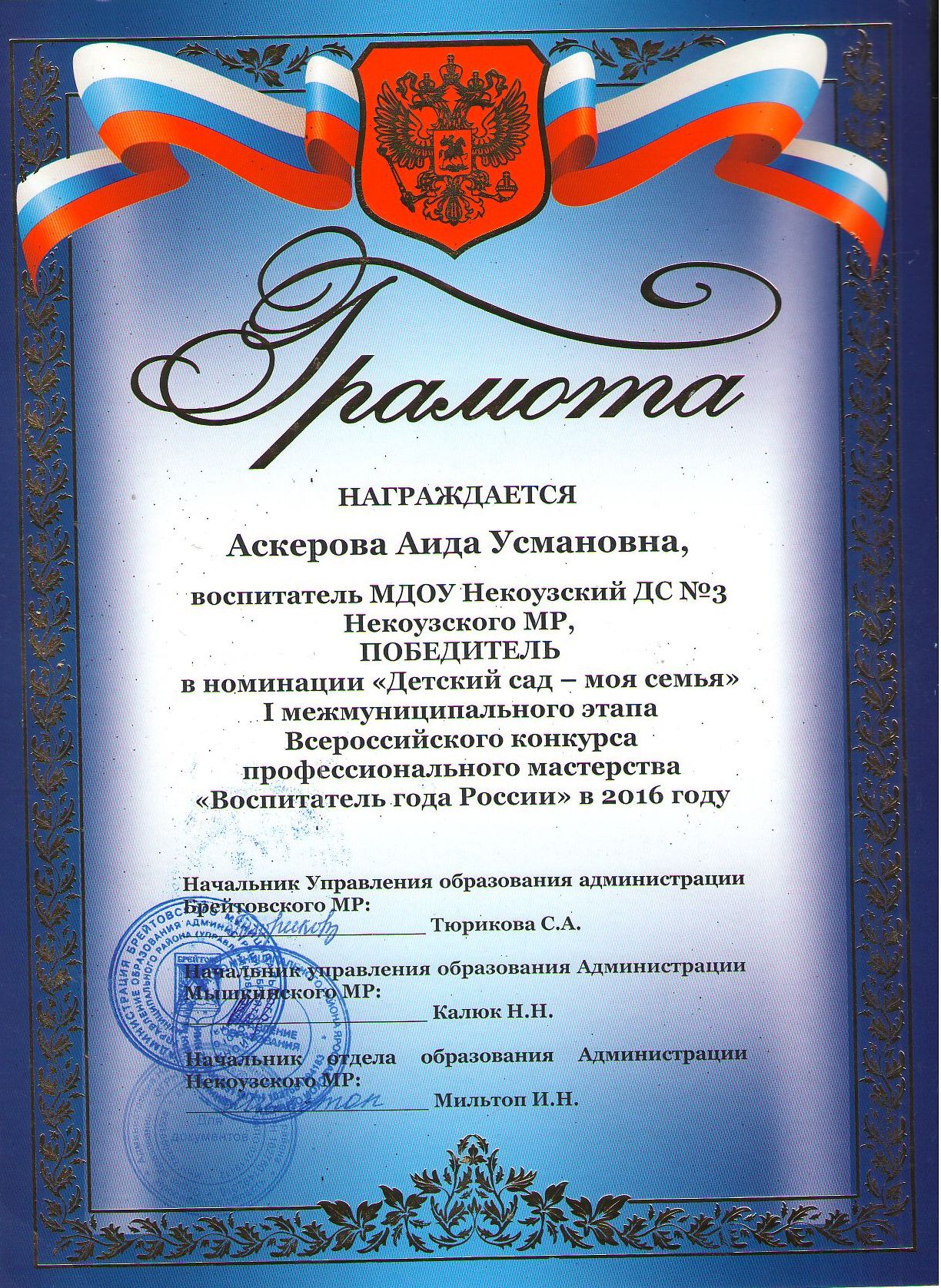 1 Межмуниципальный этап   Всероссийского конкурса профессионального мастерства «Воспитатель года России»,
Победитель в номинации 
«Детский сад –моя семья» - 
Февраль-март 2016 год
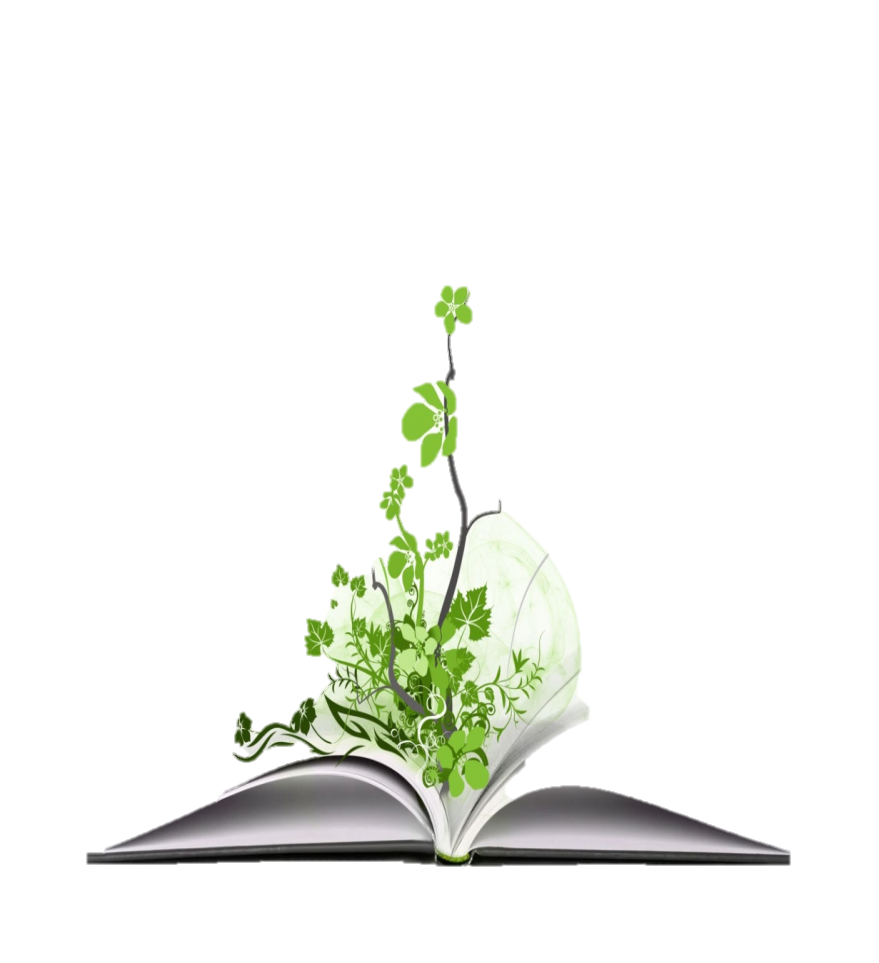 VIII Межрегиональный  этап  
XV Международной Ярмарки
 социально-педагогических инноваций
Победитель в номинации – «Инновационные формы работы с различными категориями семей»
 8 декабря 2016 год - г. Ростов Ярославской области
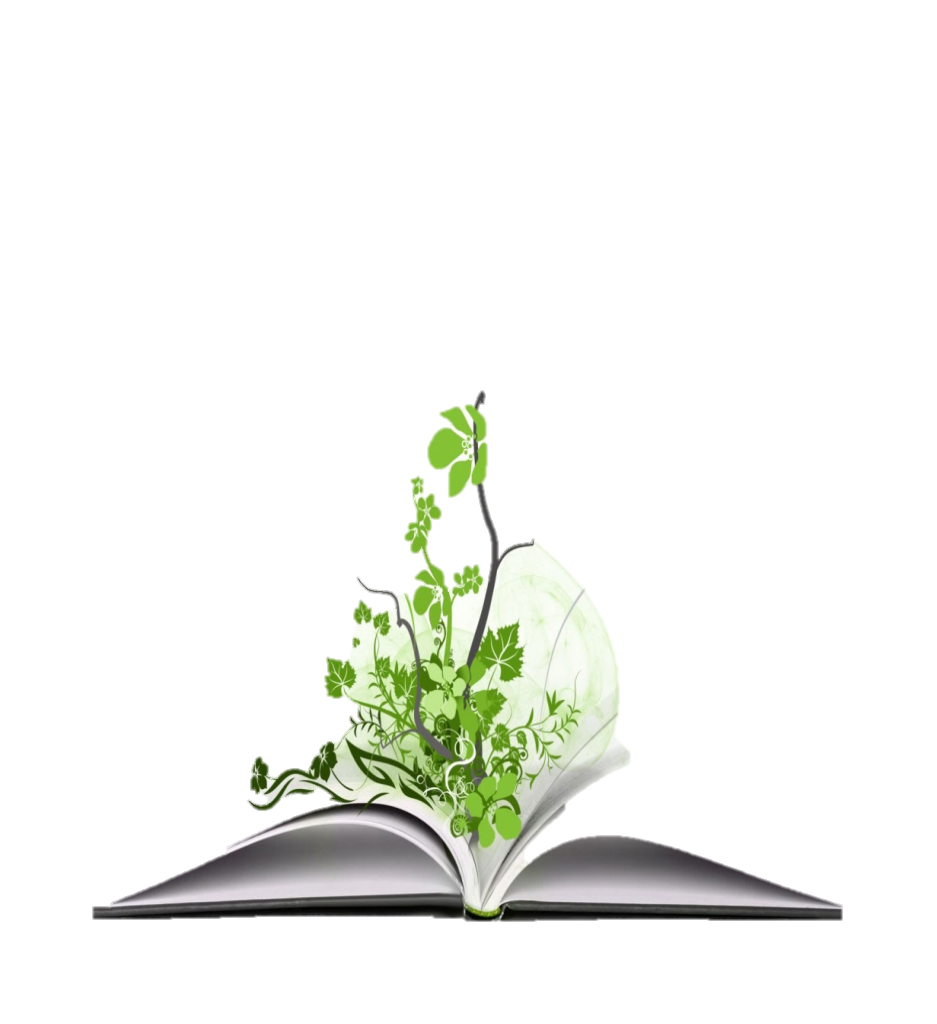 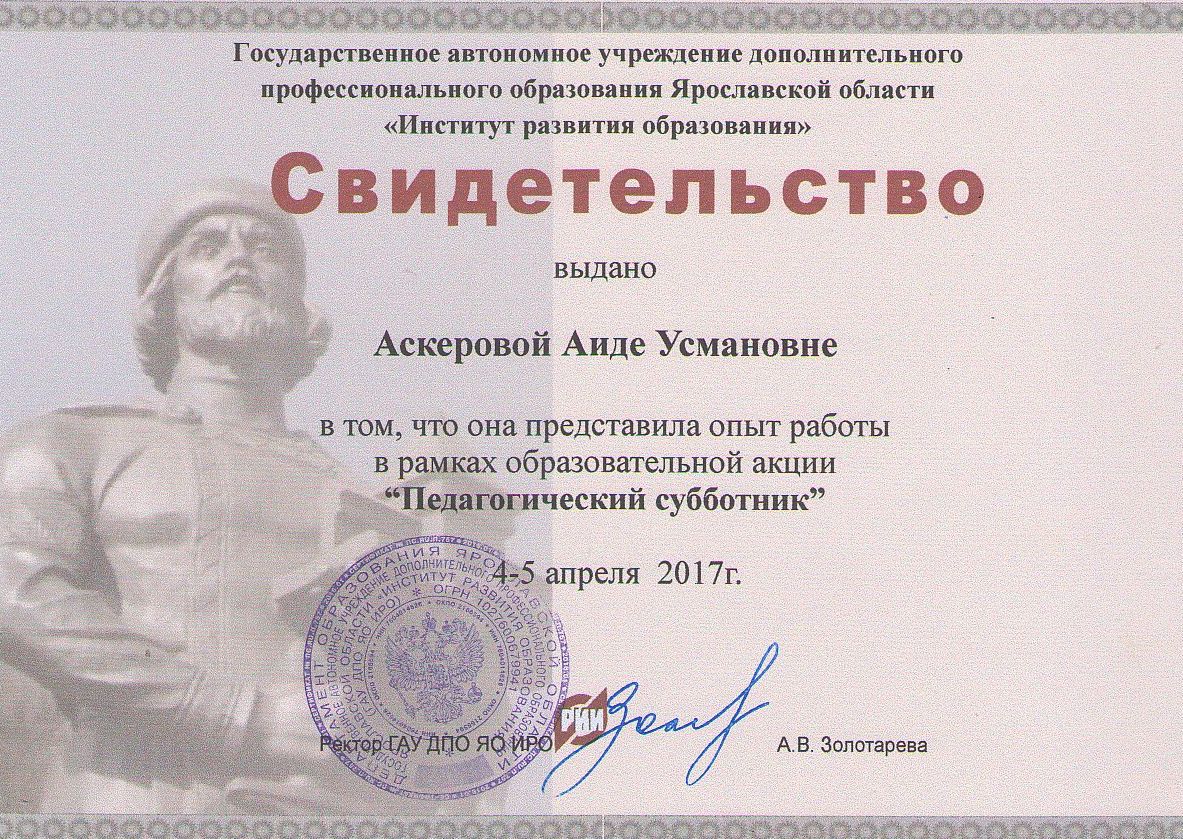 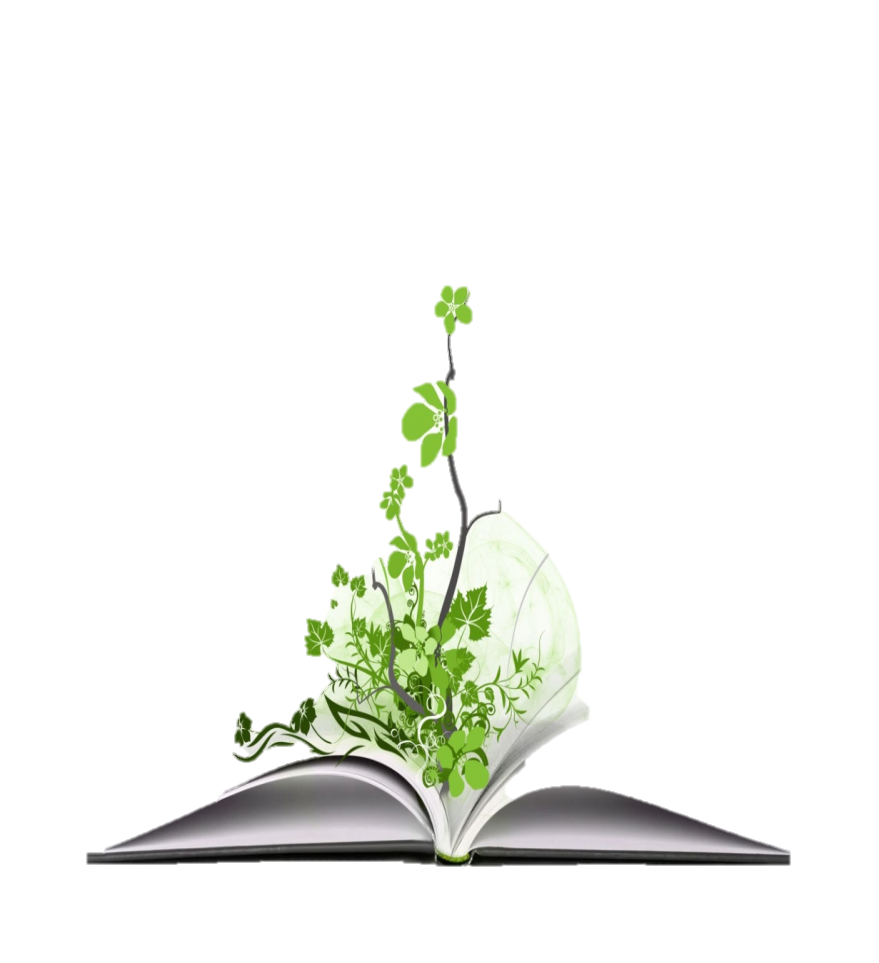 Мастер-класс на тему: 
«Без тревоги в детский сад»
в рамках образовательной акции
 «Педагогический субботник»
 «Некоуз-Брейтово-Мышкин»
4.04.2017-5.04.2017
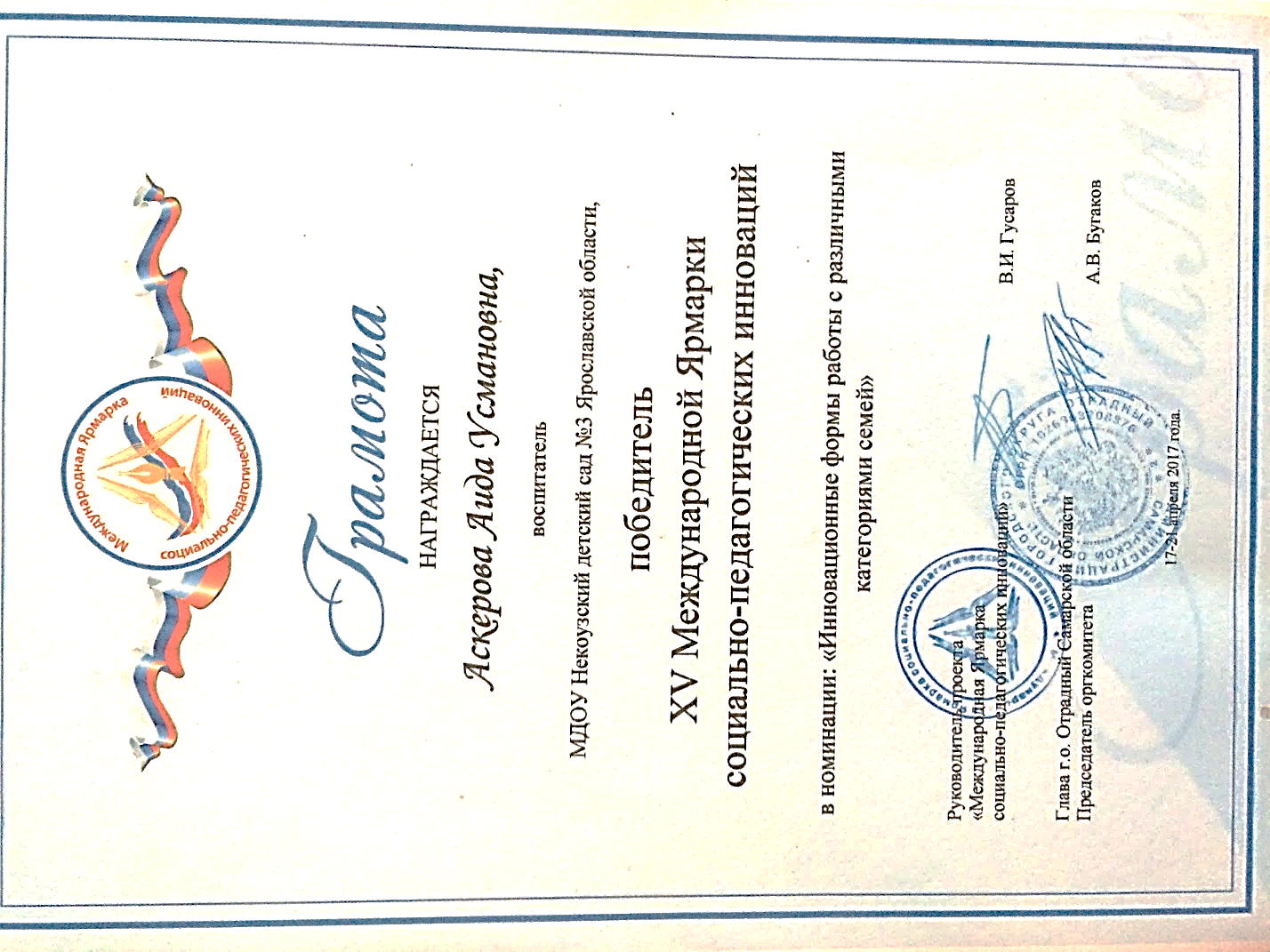 XV Международная Ярмарка 
социально-педагогических инноваций
 Самарская область, г. Отрадный
Победитель в номинации – «Инновационные формы работы с различными категориями семей»
17.04.2107-21.04.2017
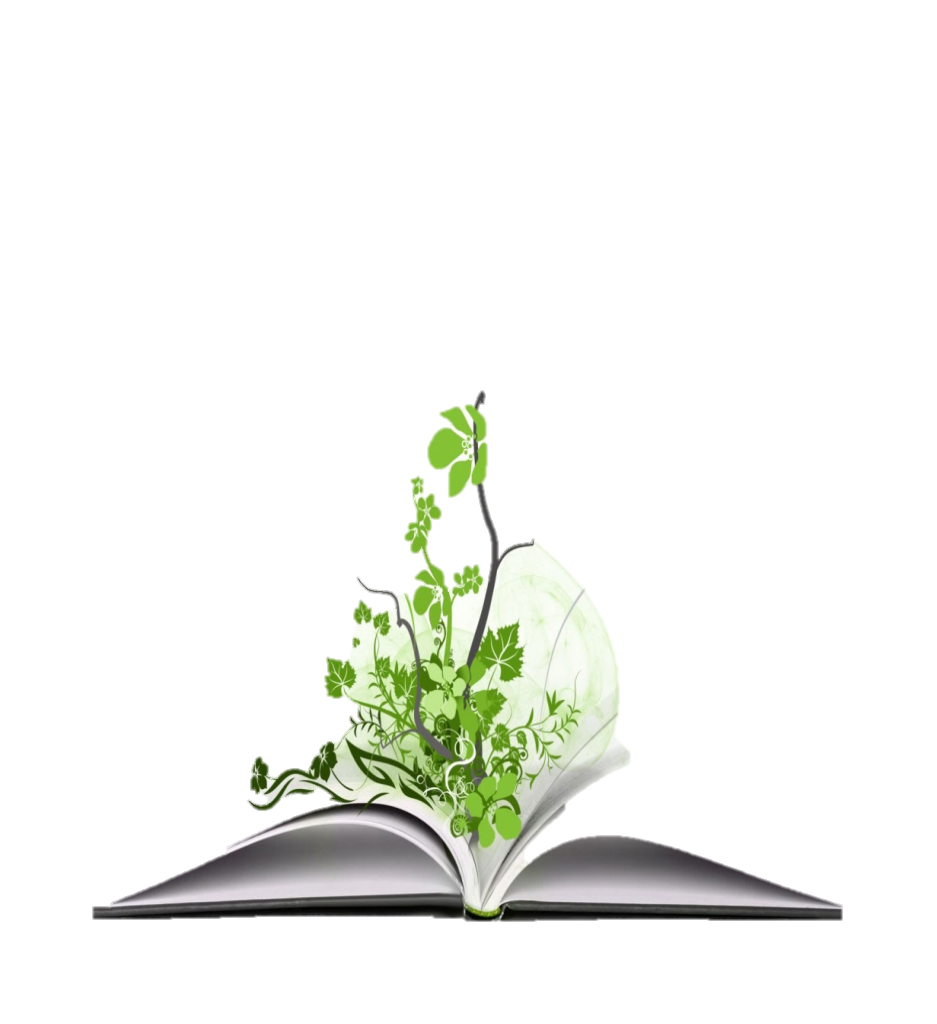 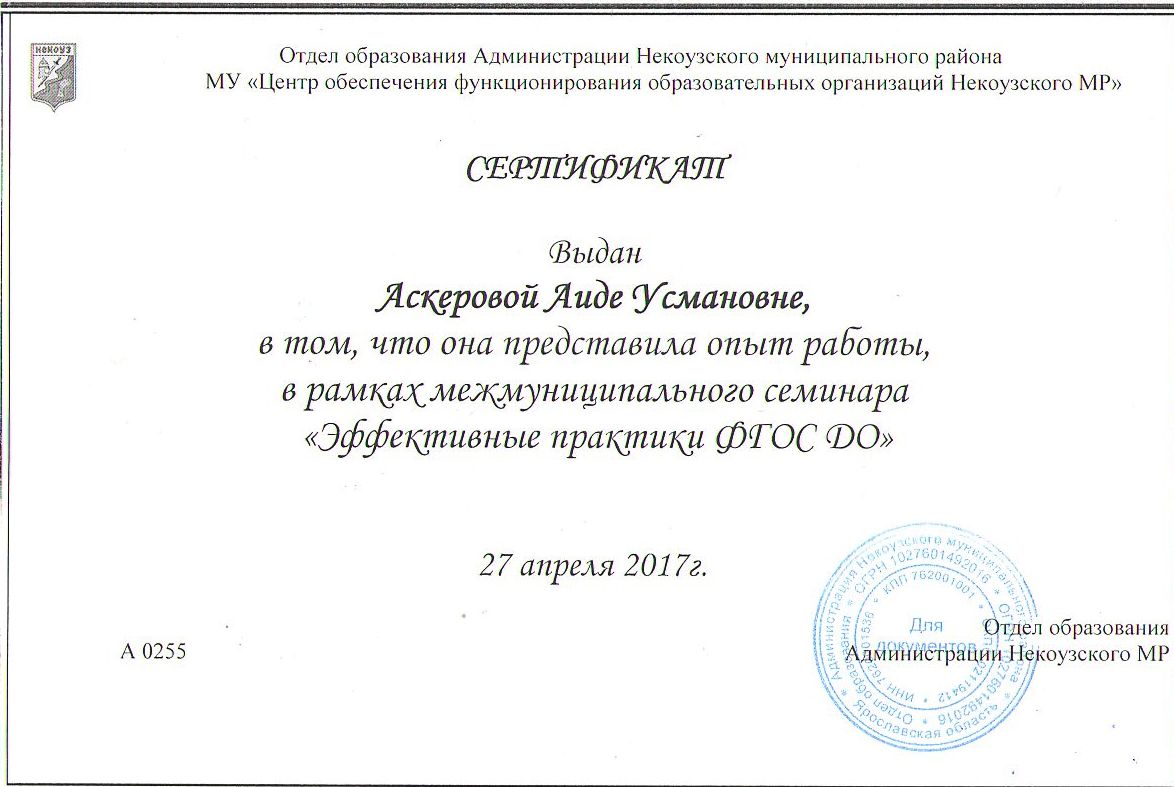 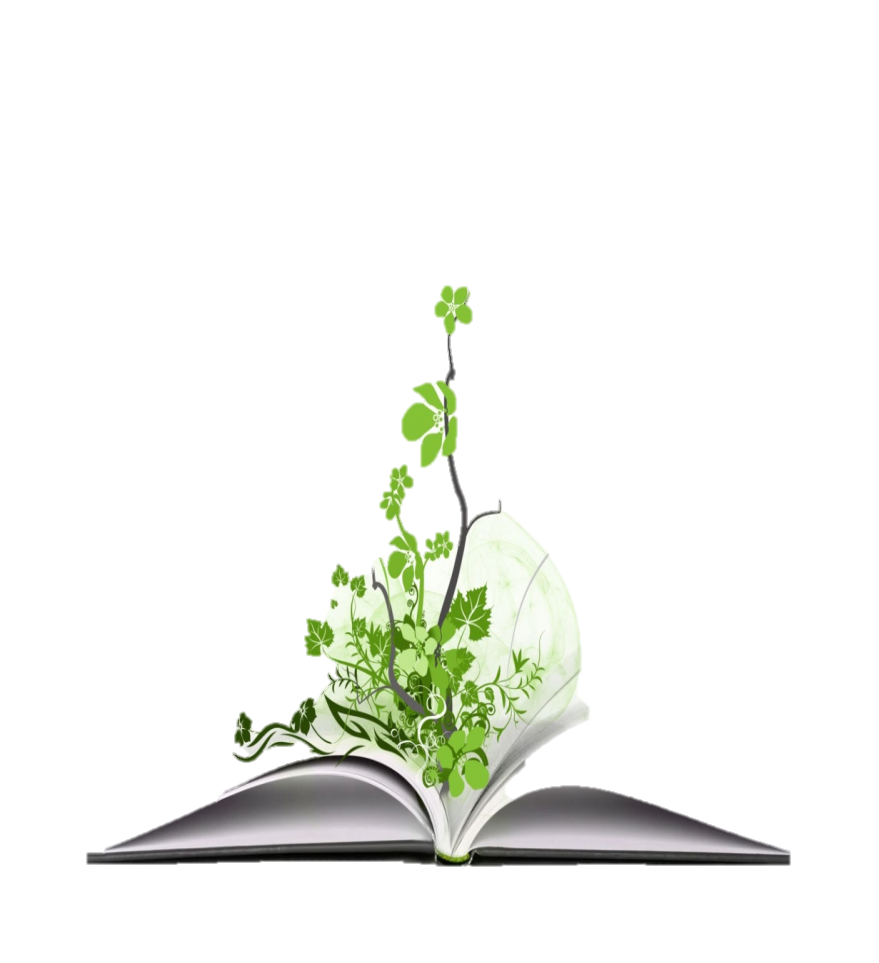 Межмуниципальный семинар 
«Эффективные практики реализации ФГОС ДО»
                             Стендовая выставка
 «Детско-родительский адаптационный клуб «Солнышко» как форма организации взаимодействия ДОУ и семьи» 
 п.Борок, Некоузский МР
27.04.2017
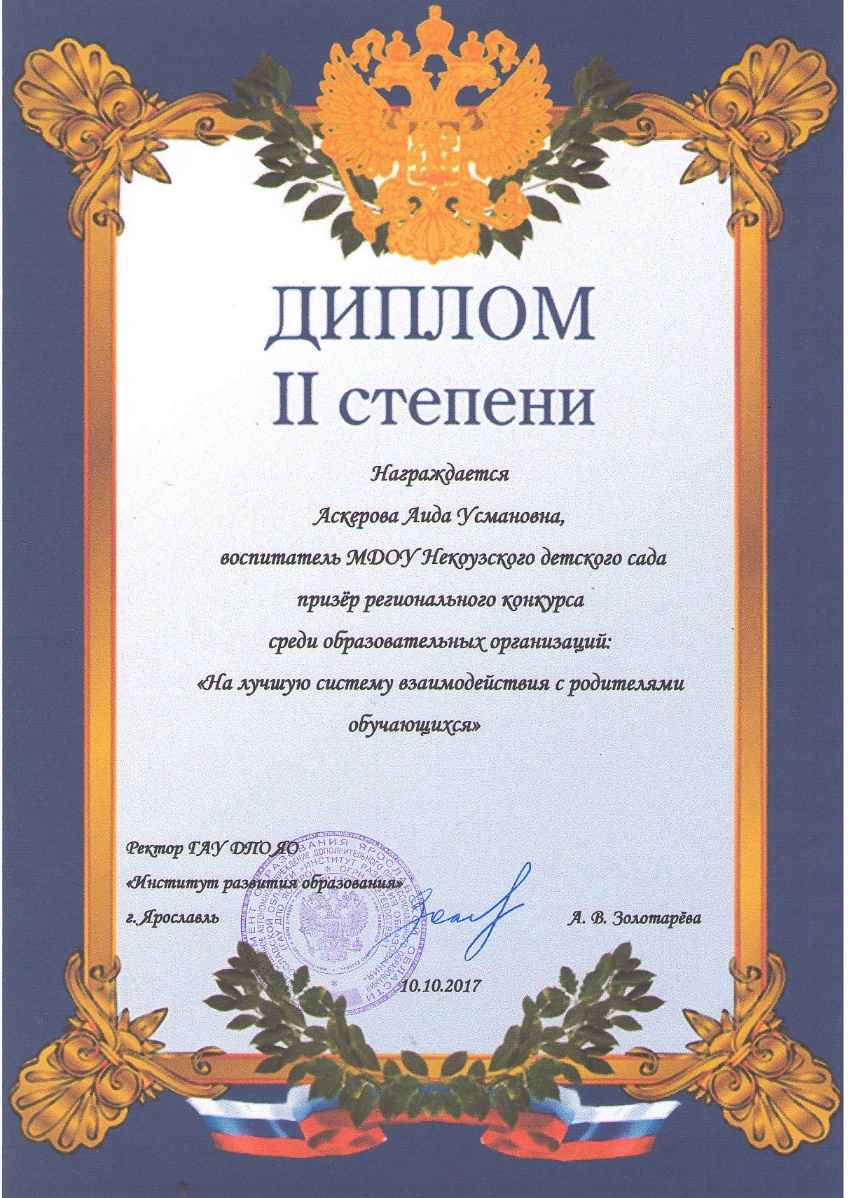 Региональный  конкурс среди образовательных организаций
«На лучшую систему взаимодействия с родителями обучающихся»
10.10.2017
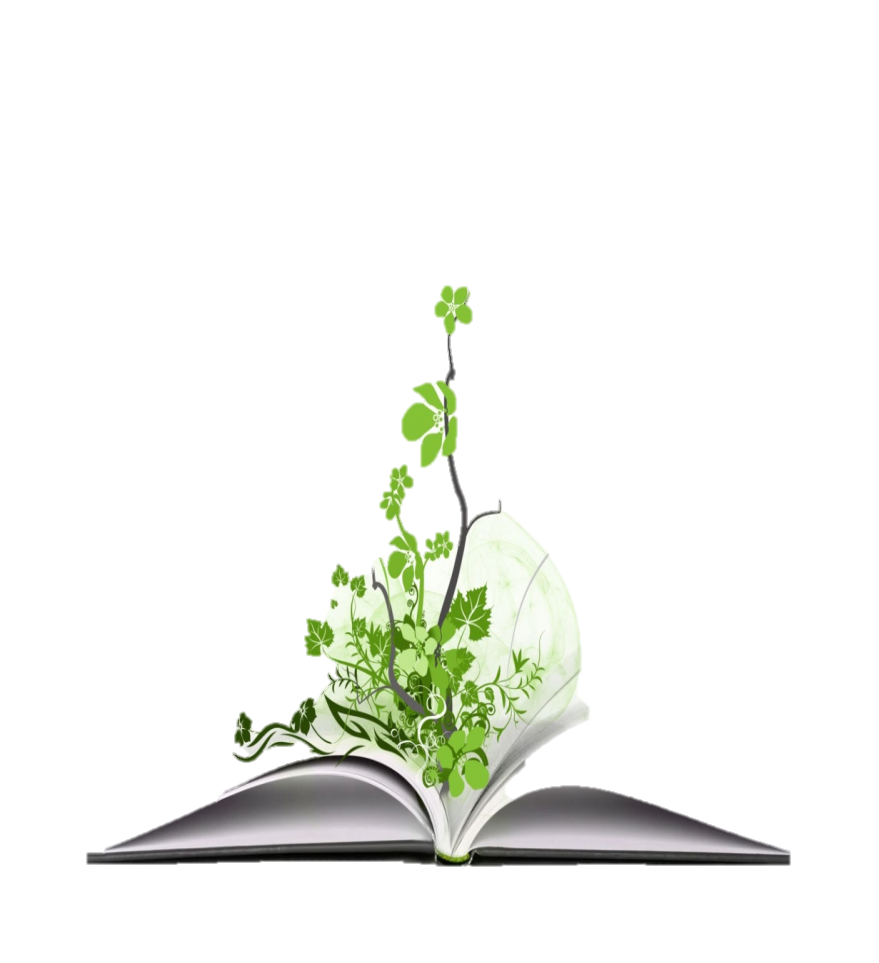 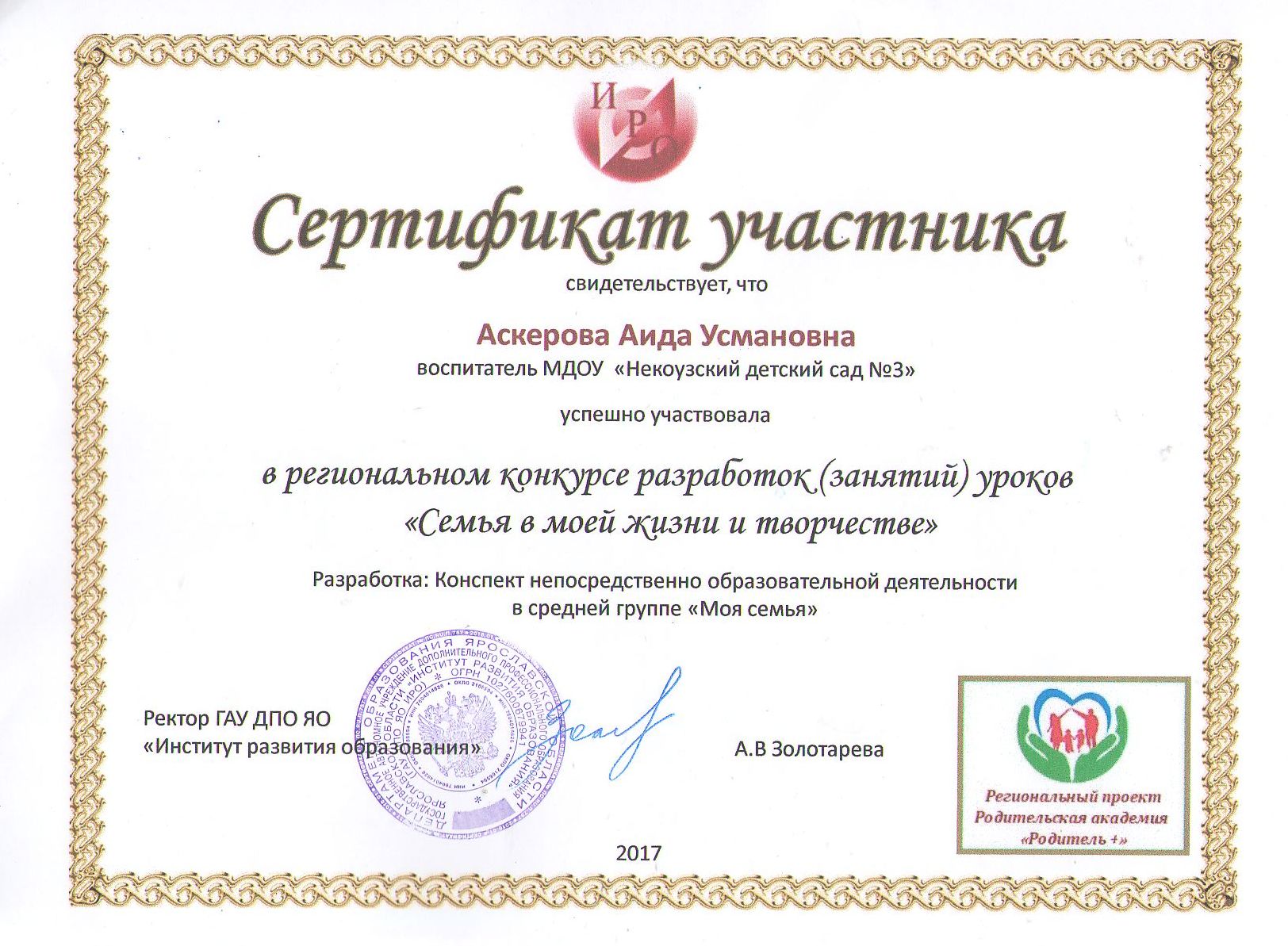 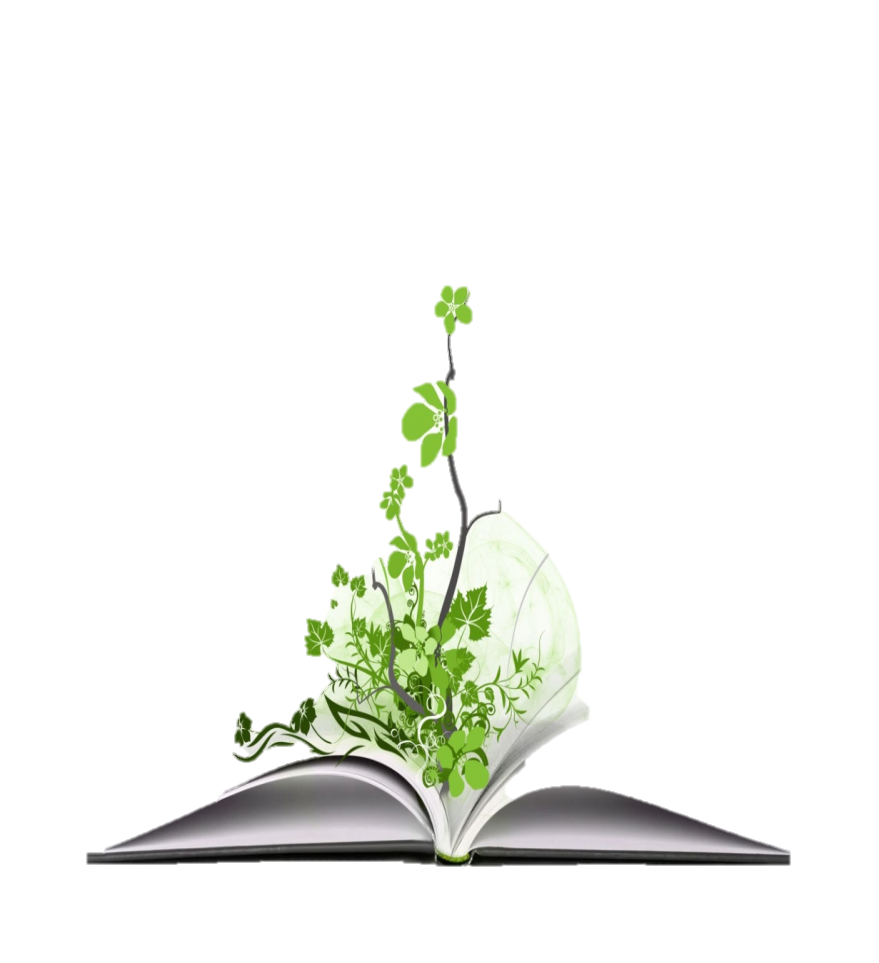 Участие в региональном конкурсе разработок занятий 
«Семья в моей жизни и творчестве»
    Ноябрь 2017
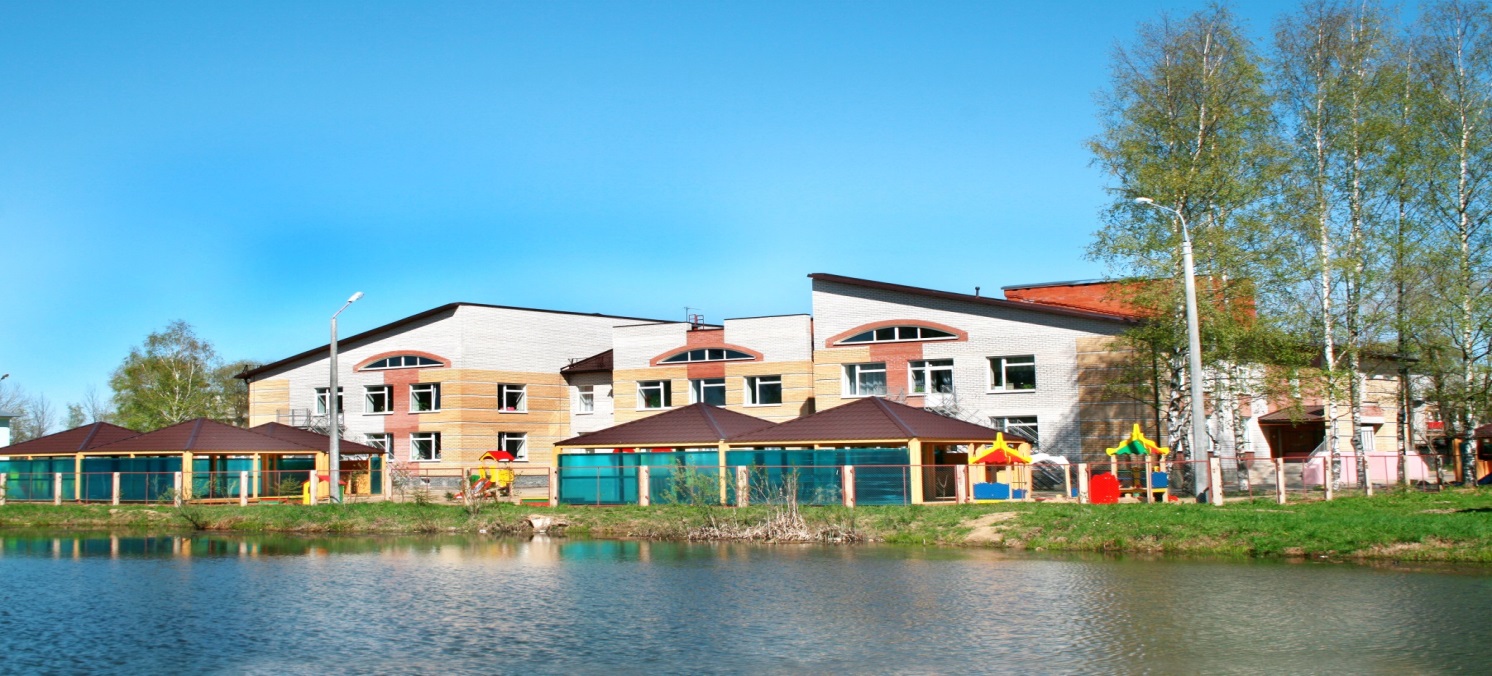 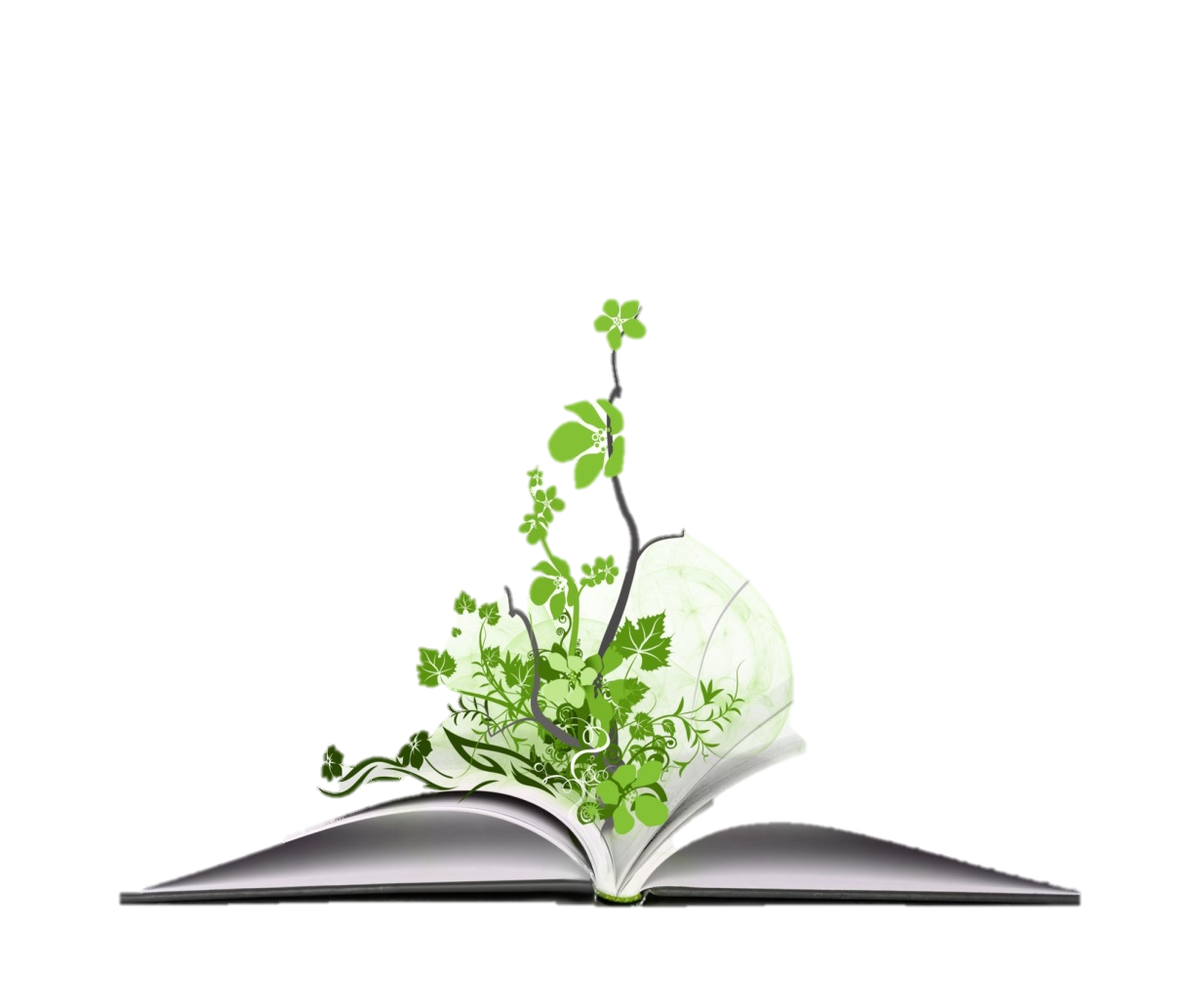 Приглашаю Вас к сотрудничеству!
152730, Ярославская область, Некоузский район, 
с.Новый Некоуз, ул. Юбилейная, д.24
Телефон: 8 (485)2-13-79 
Официальный сайт: ds3nkz.edu.yar.ru
E-mail: MDOU Nekouz3@yandex.ru
Личный сайт: http://infourok.ru/user/
askerova-aida-usmanovna
E-mail: aida.askerowa2014@yandex.ru